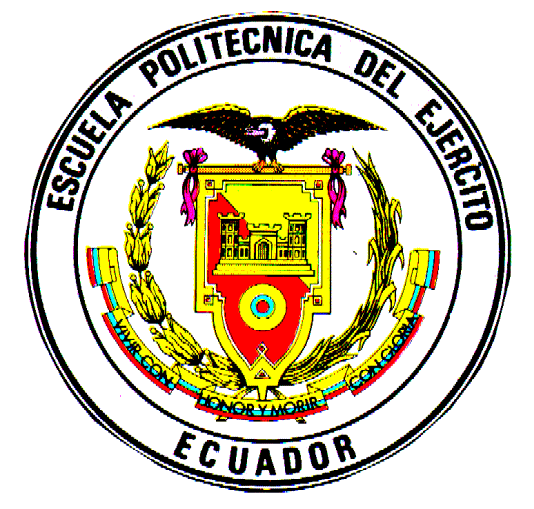 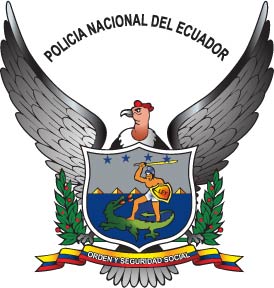 ESCUELA POLITÉCNICA DEL EJÉRCITOVICERRECTORADO DE INVESTIGACIÓN Y VINCULACIÓN CON LA COLECTIVIDADDEPARTAMENTO DE CIENCIAS HUMANAS Y SOCIALES
“INCIDENCIA DE UN PROGRAMA DE ACTIVIDADES EXTRACURRICULARES EN EL RENDIMIENTO ACADÉMICO DE LOS ALUMNOS DE 8VO NIVEL DE EDUCACIÓN BÁSICA DE LA UNIDAD EDUCATIVA LICEO POLICIAL DURANTE EL AÑO LECTIVO 2012- 2013”
PREVIA LA OBTENCIÓN DEL TÍTULO EN CIENCIAS DE LA ACTIVIDAD FÍSICA, DEPORTES Y RECREACIÓN

 
AUTOR:  OTAÑEZ ENRIQUEZ JAVIER MARCELO
DIRECTOR: MSC. ORLANDO CARRASCO.

SANGOLQUÍ – ECUADOR
2014
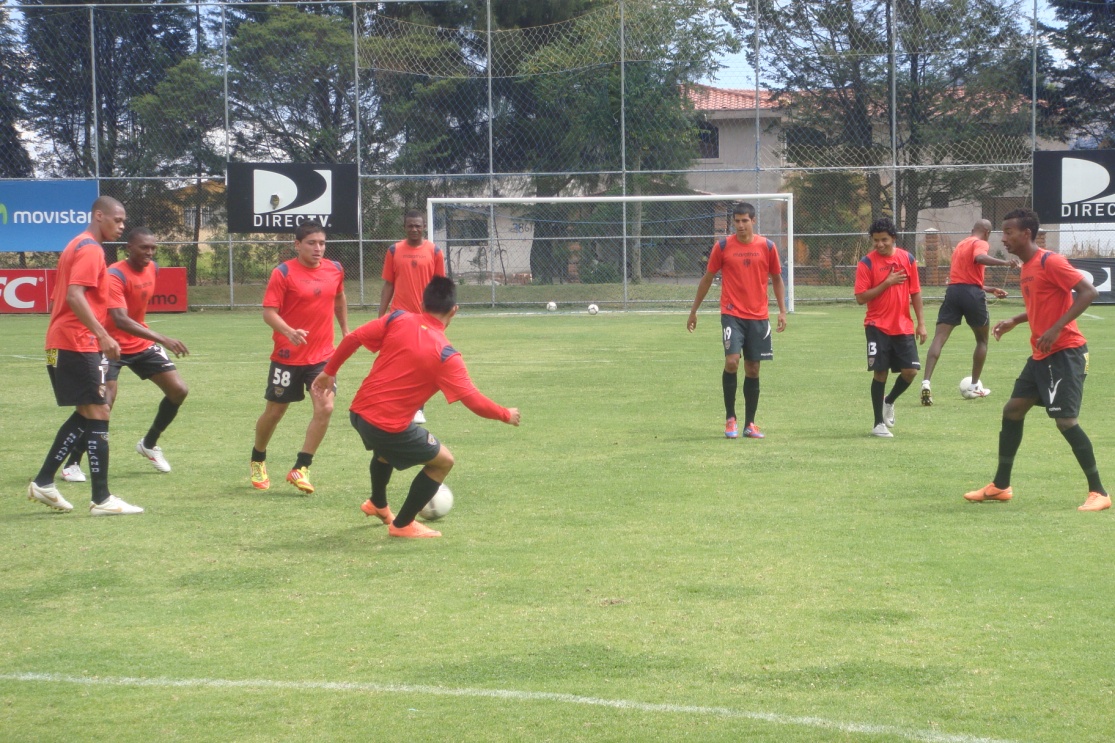 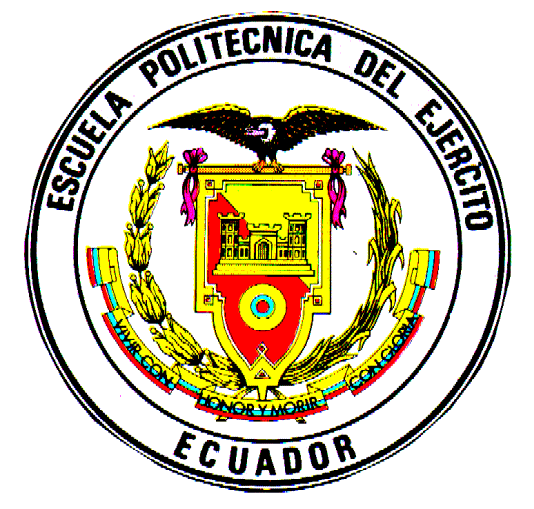 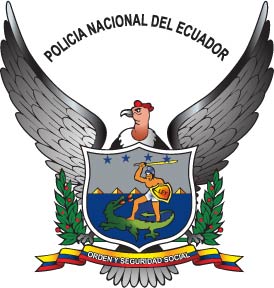 7
COMPONENTES
3
2
5
1
4
6
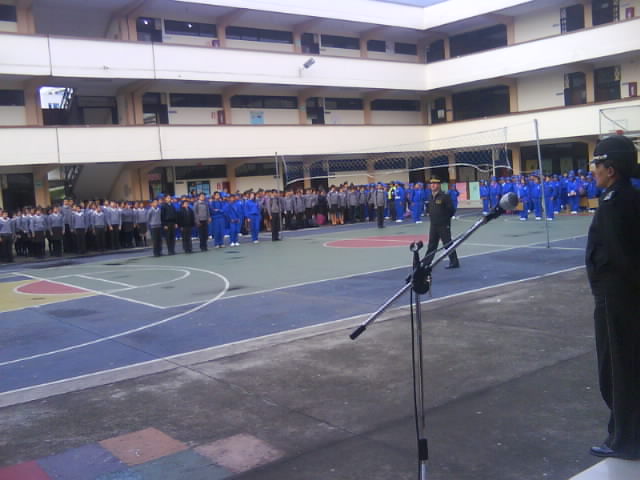 ESTRUCTURA GENERAL DE LA TESIS
SINTESIS DEL MARCO TEÓRICO
PROBLEMA DE INVESTIGACIÓN
METODOLOGÍA DE LA INVESTIGACIÓN
ANÁLISIS Y TABULACIÓN DE RESULTADOS
DISCUCIÓN DE LA HIPOTESIS
CONCLUSIONES  Y RECOMENDACIONES
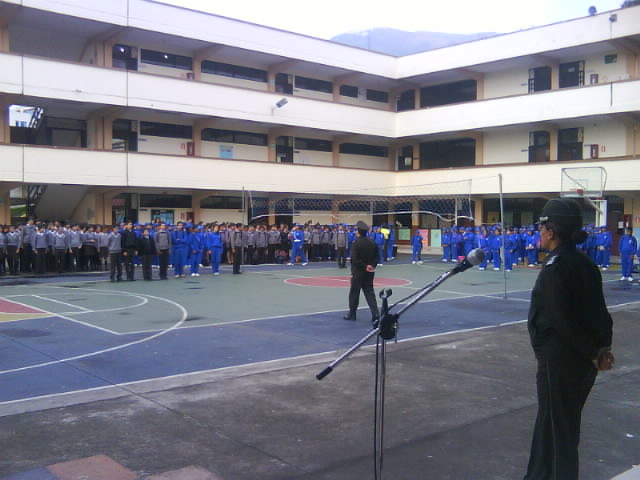 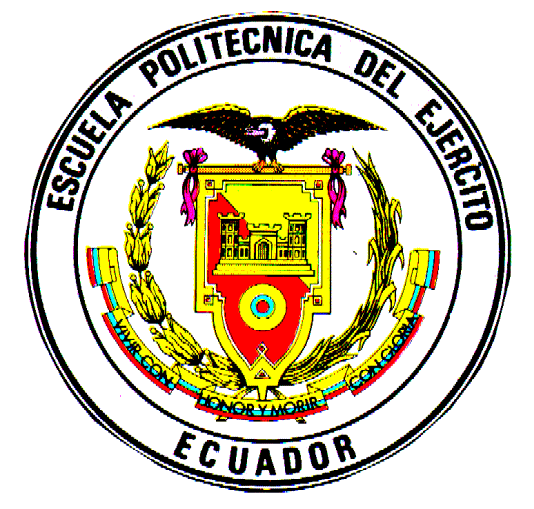 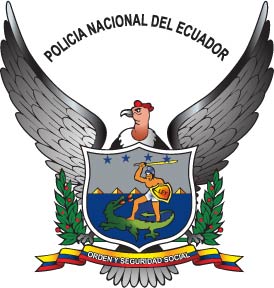 1
ESTRUCTURA  GENERAL  DE  LA  TESIS
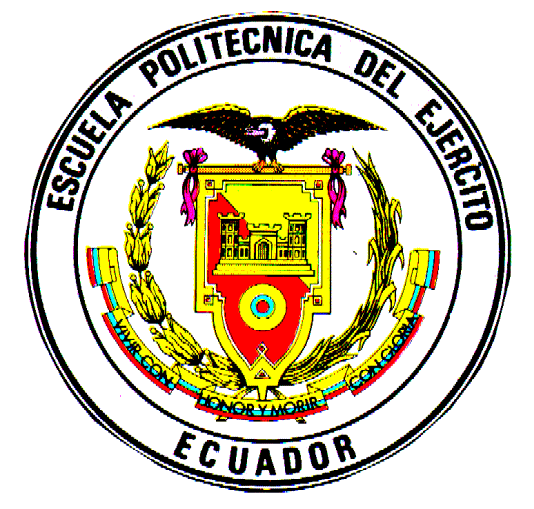 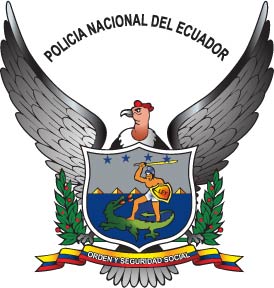 PROBLEMA DE INVESTIGACIÓN:
2
PREGUNTA DE INVESTIGACIÓN
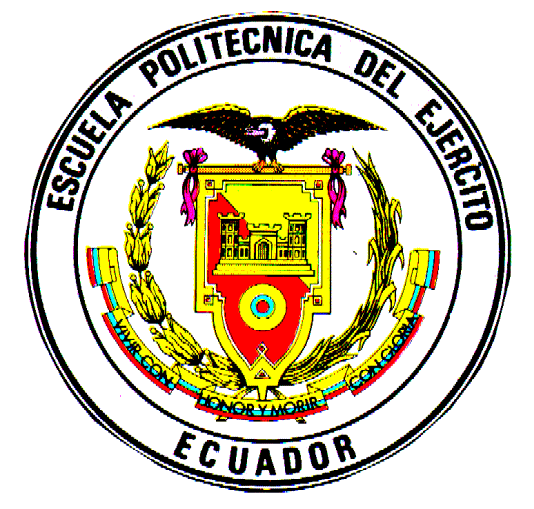 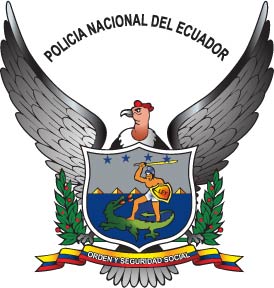 ¿Cómo incide las actividad extracurriculares en el rendimiento académico de los alumnos de 8vo nivel de educación básica de la Unidad Educativa Liceo Policial durante el año lectivo 2012- 2013?
INTERROGANTES
¿Las actividades extracurriculares  influirán positivamente solo en el  campo académico?
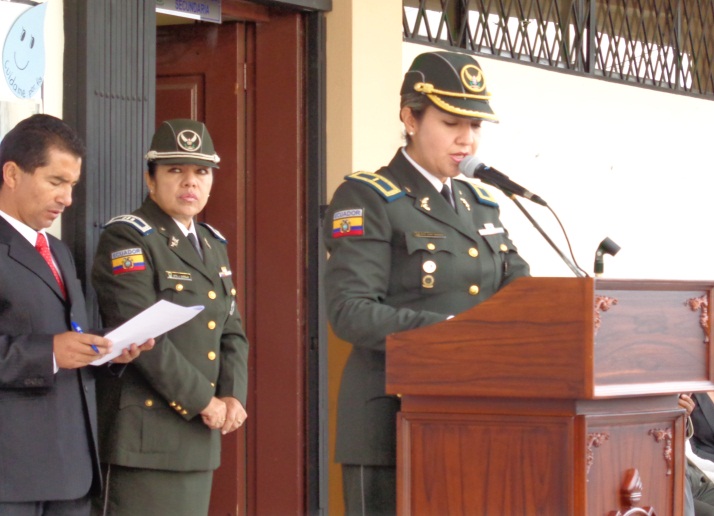 ¿Qué actividades extracurriculares influirán positivamente en los estudiantes?
JUSTIFICACIÓN:
como pueden incidir favorablemente a la mejora del rendimiento académico…….
Evitando el sedentarismo infantil y el bajo rendimiento académico.
se necesita conocer y comprobar  los niveles de actividad física que tienen los niños….
OBJETIVO GENERAL
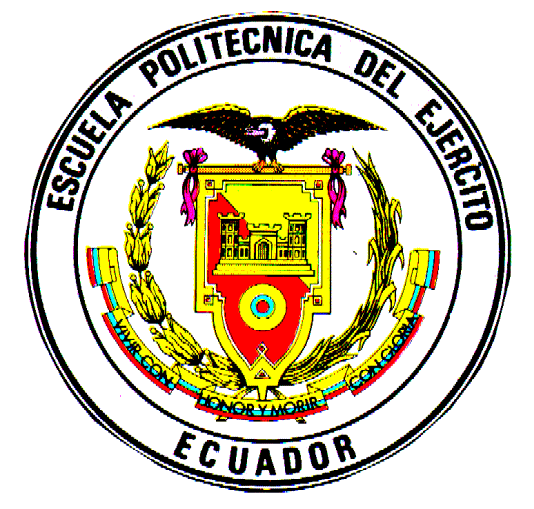 Determinar la incidencia de las actividades extracurriculares, en el rendimiento académico de los alumnos de 8vo nivel de educación básica de la Unidad Educativa Liceo Policial durante el año lectivo 2012- 2013.
.
OBJETIVOS ESPECIFICOS
Analizar la factibilidad de implementar actividades extracurriculares en los alumnos de 8vo nivel de educación básica de la Unidad Educativa Liceo Policial durante el año lectivo 2012- 2013?
Determinar el nivel de rendimiento académico que poseen los alumnos de 8vo nivel de educación básica de la Unidad Educativa Liceo Policial durante el año lectivo 2012- 2013?
Diseñar y aplicar un programa de actividades extracurriculares a los alumnos de 8vo nivel de educación básica de la Unidad Educativa Liceo Policial durante el año lectivo 2012- 2013?
H I P Ó T E S I S
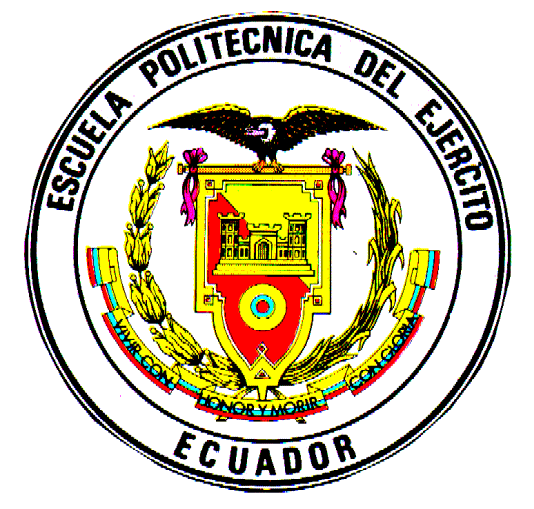 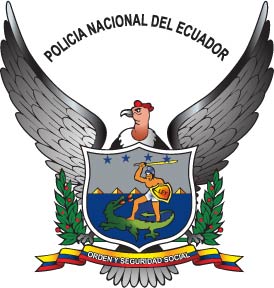 HIPÓTESIS
DE INVESTIGACIÓN
La práctica de actividades extra curriculares si incide en el rendimiento académico en niños de 8vo nivel de educación básica de la Unidad Educativa Liceo Policial durante el año lectivo 2012- 2013
La práctica de actividades extra curriculares no incide en el rendimiento académico en niños de 8vo nivel de educación básica de la Unidad Educativa Liceo Policial durante el año lectivo 2012- 2013
INDEPENDIENTE
DEPENDIENTE
OPERACIONALIZACIÓN DE LAS VARIABLES
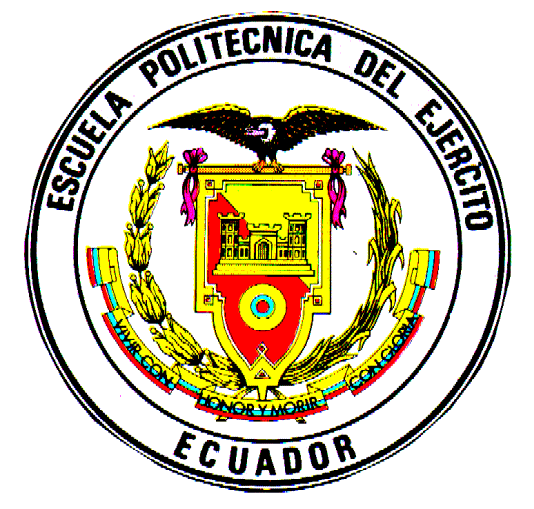 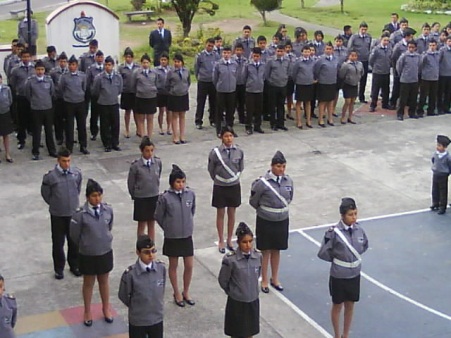 “ACTIVIDADES EXTRACURRICULARES”
“RENDIMIENTO ACADEMICO”
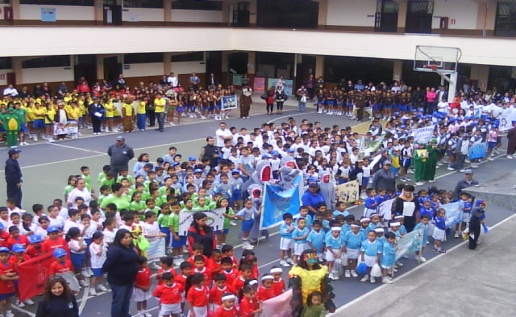 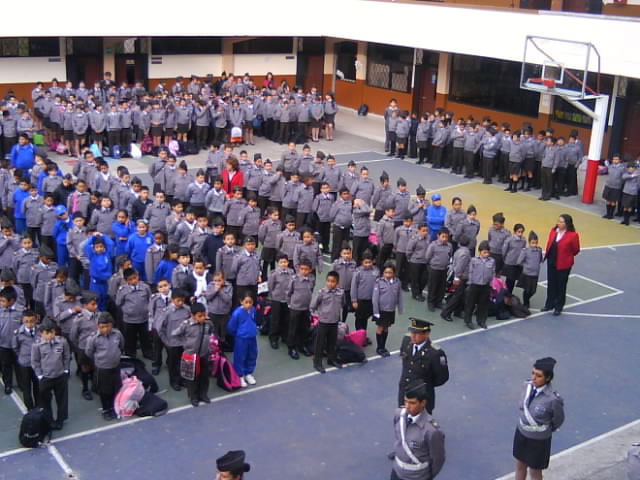 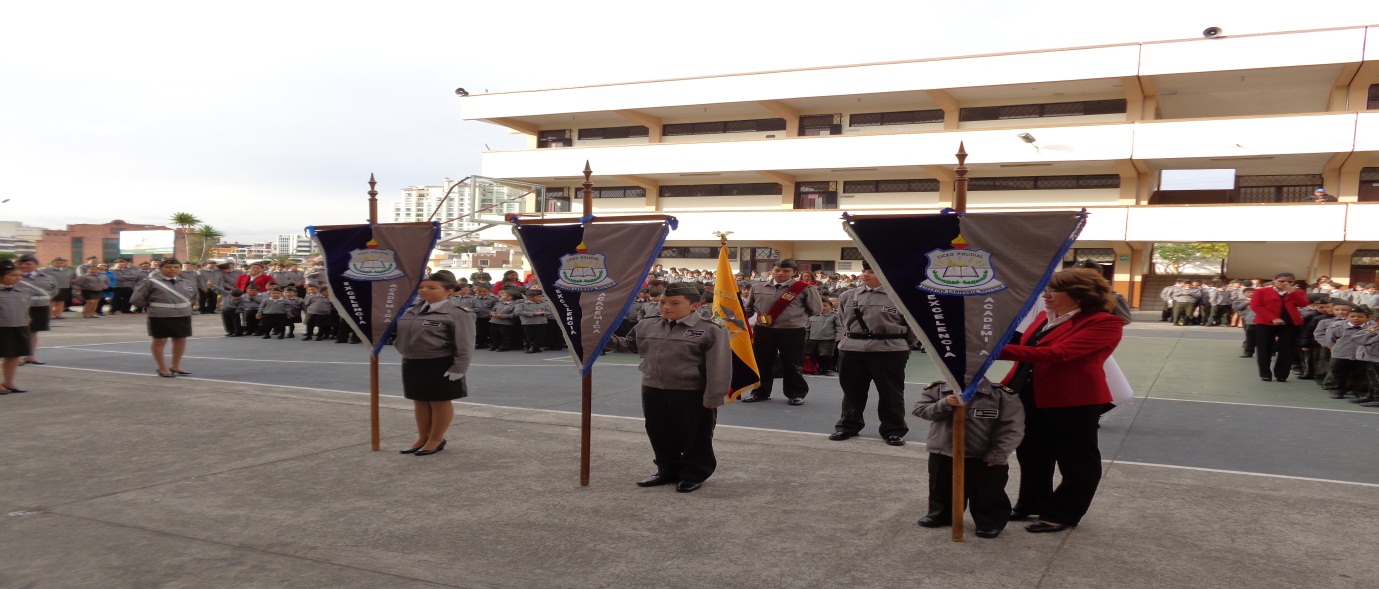 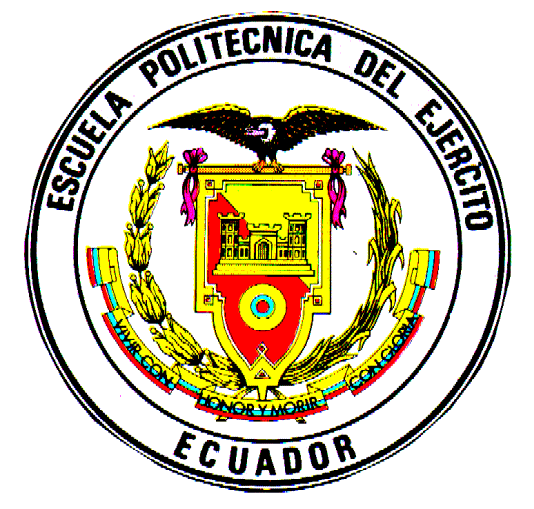 3
SÍNTESIS DEL MARCO TEÓRICO
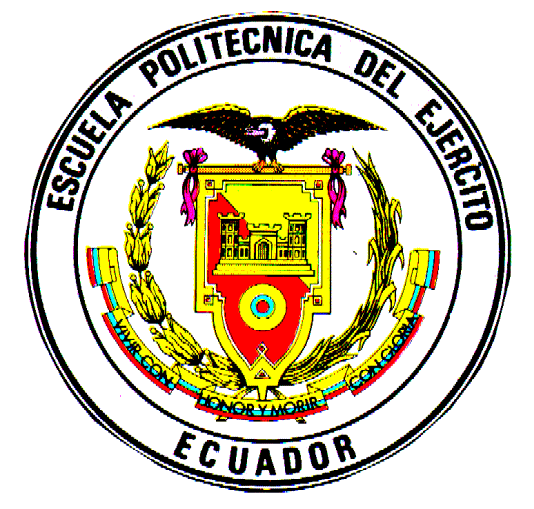 RENDIMIENTO ACADÉMICO
Es el que se manifiesta en la adquisición de conocimientos, experiencias, hábitos, destrezas, habilidades, actitudes, aspiraciones.
SU EVALUACIÓN
El Ministerio de Educación de Ecuador, a través de la LOEI  evalúa el aprovechamiento cualitativa y cuantitativamente.
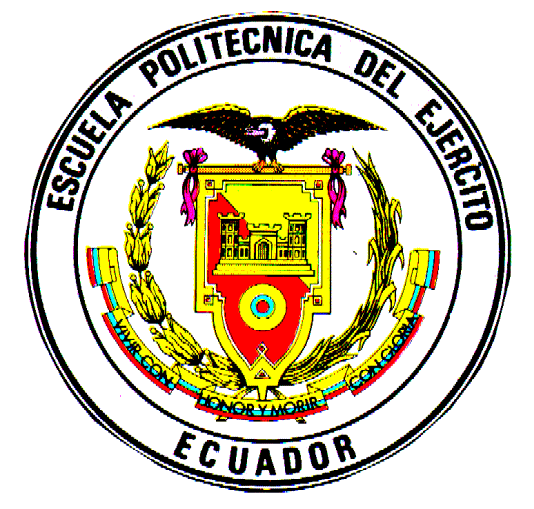 EVALUACIÓN COMPORTAMENTAL
El Ministerio de Educación de Ecuador, a través de la LOEI, evalúa el comportamiento de los estudiantes de manera cualitativa, su objetivo es formativo y motivacional
FACTORES QUE AFECTAN AL RENDIMIENTO ESCOLAR
FACTORES ENDÓGENOS
El problema de la educación en nuestro país ha aumentado considerablemente, este problema involucra al analfabetismo, la deserción escolar y sobre todo el bajo rendimiento académico sus factores pueden ser.
Hacen referencia a todos aquellos factores relacionados con la persona demostrando sus características neurobiológicas y psicológicas
Hay deficiencias físicas en los órganos de los sentidos,
Factores fisiológicos
FACTORES EXÓGENOS
Presentan desordenes en sus funciones psicológicas, Ejem,  la percepción, memoria y conceptualización.
Factores psicológicos
La influencia externa en el rendimiento académico es preponderante para el éxito o fracaso del alumno. Las variables familiares, sociales y económicas son factores que influyen en el rendimiento académico
Medio ambiente que rodea al alumno, Educación en el hogar y El nivel socioeconómico
Factores sociológicos
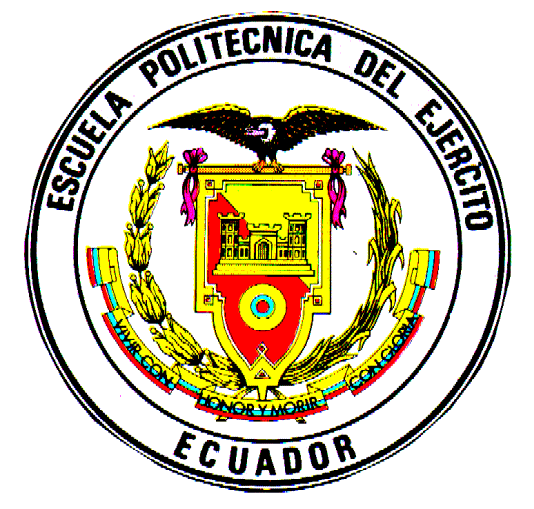 IMPORTANCIA DEL RENDIMIENTO ACADÉMICO
El rendimiento académico es fruto del esfuerzo y la capacidad de trabajo no sólo del estudiante, sino también del docente; esto conducirá a un análisis más minucioso del éxito académico o fracaso de ambos.
El rendimiento académico se considera importante porque permite establecer en qué medida los estudiantes han logrado cumplir con los indicadores de evaluación propuestos,
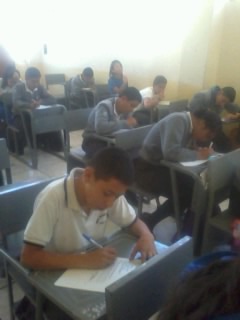 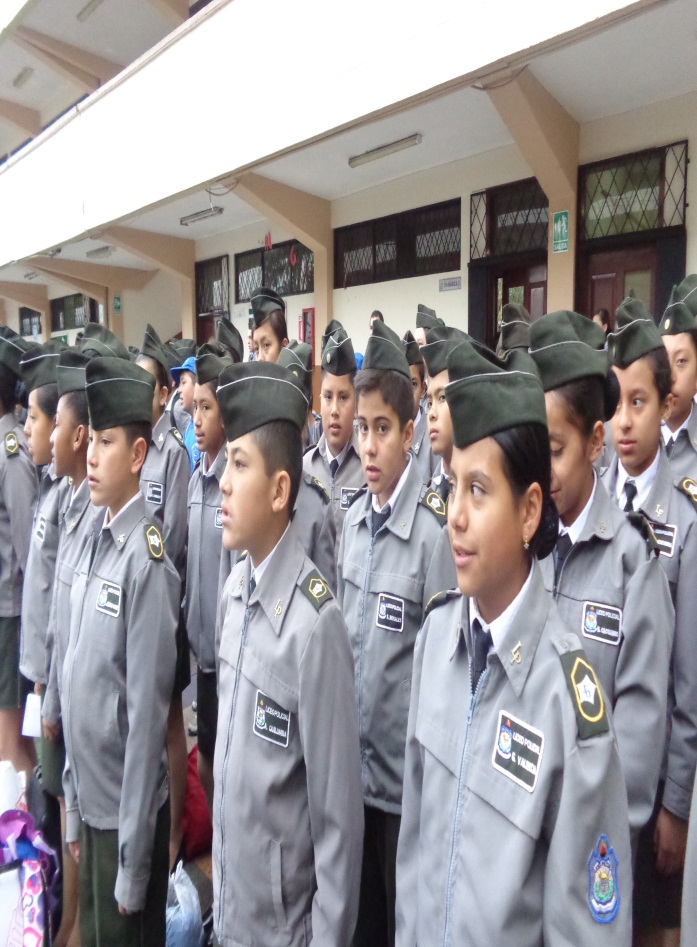 CLASES DE EVALUACIÓN
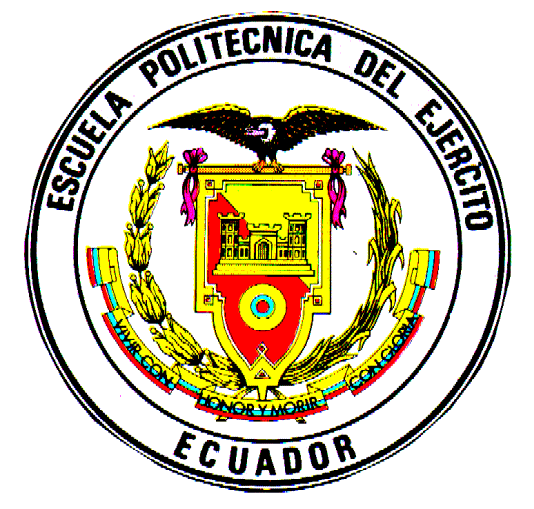 LA EVALUACIÓN nos permite saber en qué medida el proceso de enseñanza  logra sus objetivos fundamentales y confronta las metas fijadas con las realmente alcanzadas.
La evaluación mixta es la que resulta de combinar la apreciación subjetiva del profesor con los tests, o con las estadísticas, o con ambas cosas.
La evaluación subjetiva es aquella que depende totalmente del juicio que el profesor hace del alumno sin más ayuda que sus ojos, oídos y raciocinio
La evaluación objetiva es la que resulta de la aplicación por el reloj – cronómetro, la cinta métrica, las repeticiones y                          la precisión
.
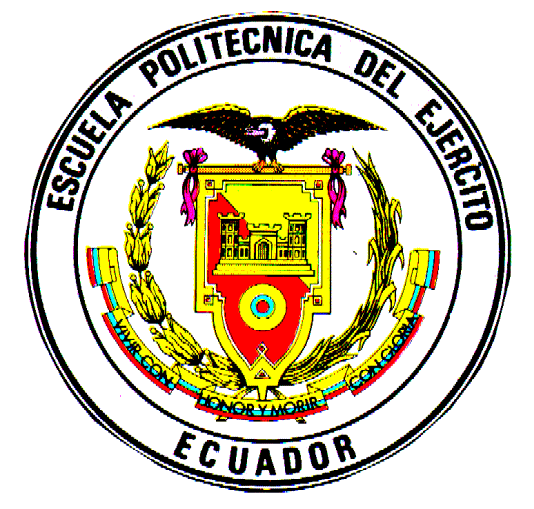 ORGANIZACIÓN Y APLICACIÓN DE LA EVALUACIÓN
ANÁLISIS
La evaluación debe organizarse con sentido práctico, 
es decir, capaz de alcanzar sus propósitos. 
Puede organizarse de diversas formas y los instrumentos son amplios. Debe huir de lo utópico e irrealizable, 
Pero tampoco se planteará de forma tan elemental y simple que estanque al profesor y sus alumnos en la mediocridad.
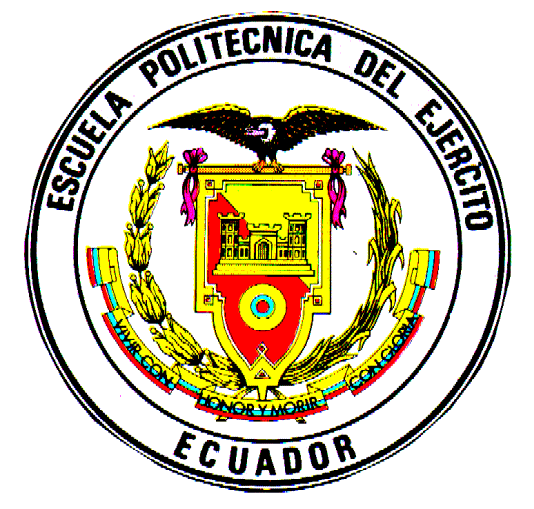 ACTIVIDADES 
EXTRACURRICULARES
C
R
I
T
E
R
I
O
S
IMPORTANCIA DE LAS ACTIVIDADES EXTRACURRICULARES
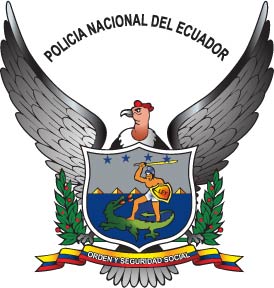 PARTICIPACIÓN DE ALUMNOS EN ACTIVIDADES EXTRACURRICULARES
En general las actividades extracurriculares son de carácter flexible, por lo que atraen a alumnos con interés  y con diferentes talentos para el desarrollo de sus destrezas constituyendo una oportunidad para los estudiantes.
Por lo general los alumnos de todas las edades pueden participar en diversas actividades extracurriculares en sus respectivas escuelas.
El carácter y el tipo de las actividades varían según las edades. 
Este capítulo contiene bases para ofrecer actividades extracurriculares a niños y adolescentes de diversas edades, 
Se propone diferentes actividades extracurriculares  y describe distintas estrategias para incluir a todos los alumnos en ella.
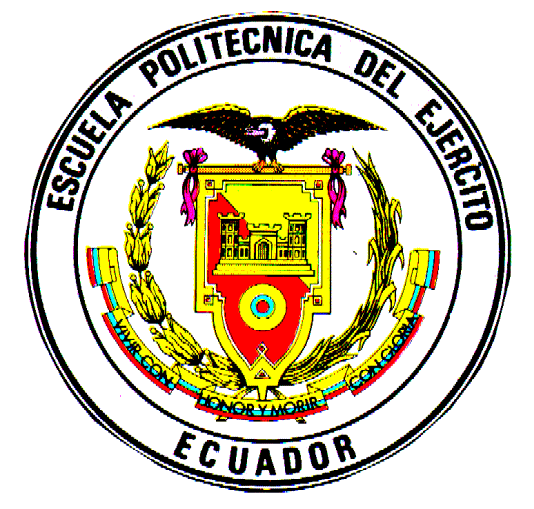 PAUTAS METODOLÓGICAS PARA LA INICIACIÓN A LOS DEPORTES COLECTIVOS EN EDAD ESCOLAR
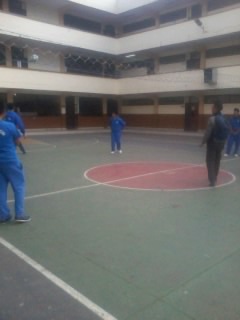 UTILIZAR EL JUEGO COMO MEDIO DE APRENDIZAJE
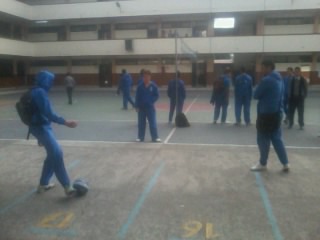 Durante toda la Educación Primaria, las situaciones en forma de juego deben ser prácticamente el único medio para la enseñanza de los deportes.
Las características de los niños en esta edad determinan que esto sea así, ya que es la mejor manera de incidir en su capacidad de aprendizaje. 
.
Un niño asimilará aquello que le divierte, que le examina, que le supone un reto.
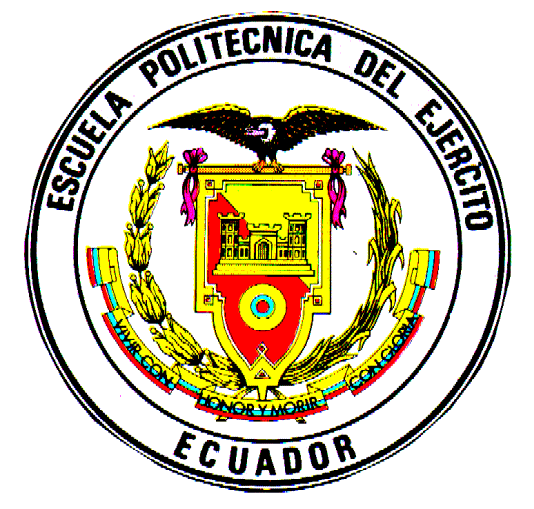 PRINCIPIOS PEDAGÓGICOS PARA EL DISEÑO DE JUEGOS
AFIANZAR LAS HABILIDADES MOTRICES BÁSICAS
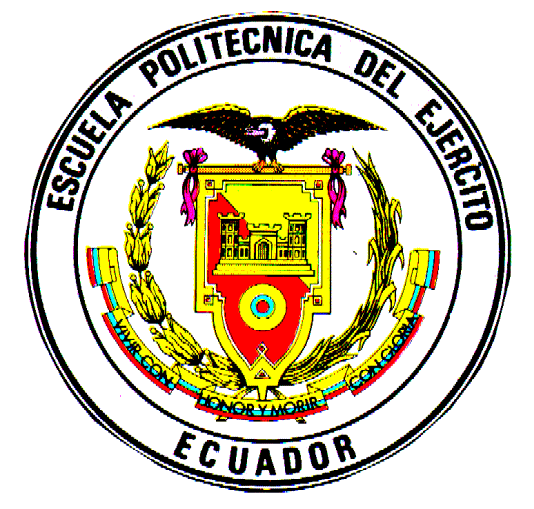 A través de la práctica deportiva y pre deportiva afianzar las habilidades motrices básicas y genéricas de los estudiantes
Para ello, plantearemos situaciones de aprendizaje en las que, poniendo en práctica los deportes colectivos, se trabajen habilidades genéricas sin entrar en las específicas de cada deporte.
Estas acciones mejorarán la Educación Física de Base de los alumnos, por medio de habilidades en las que se incluyen elementos deportivos. Equilibrio, coordinación, desplazamientos, lateralidad
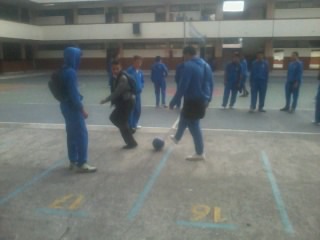 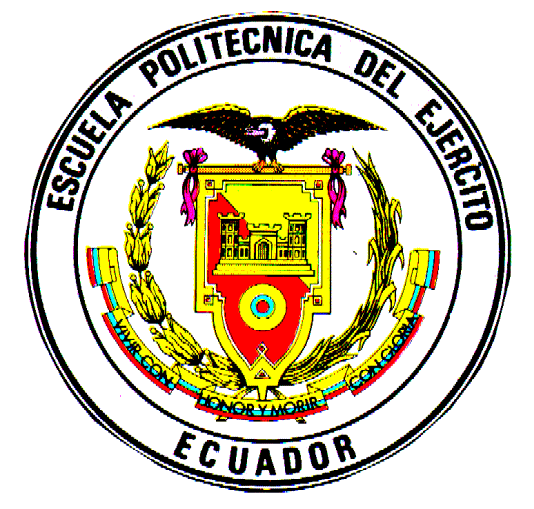 LA PRACTICA DEPORTIVA PARA ESTUDIANTES
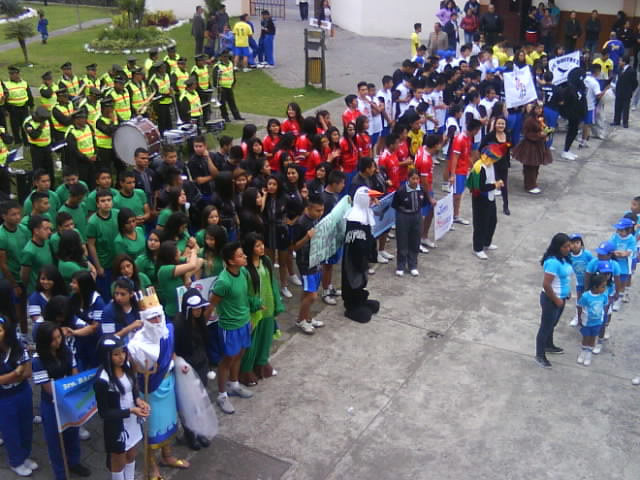 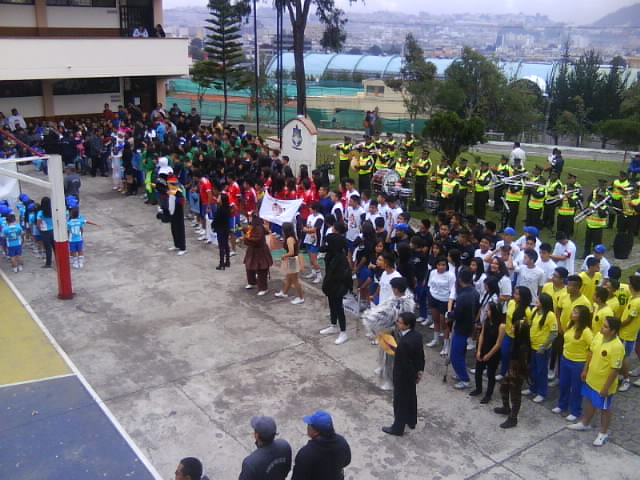 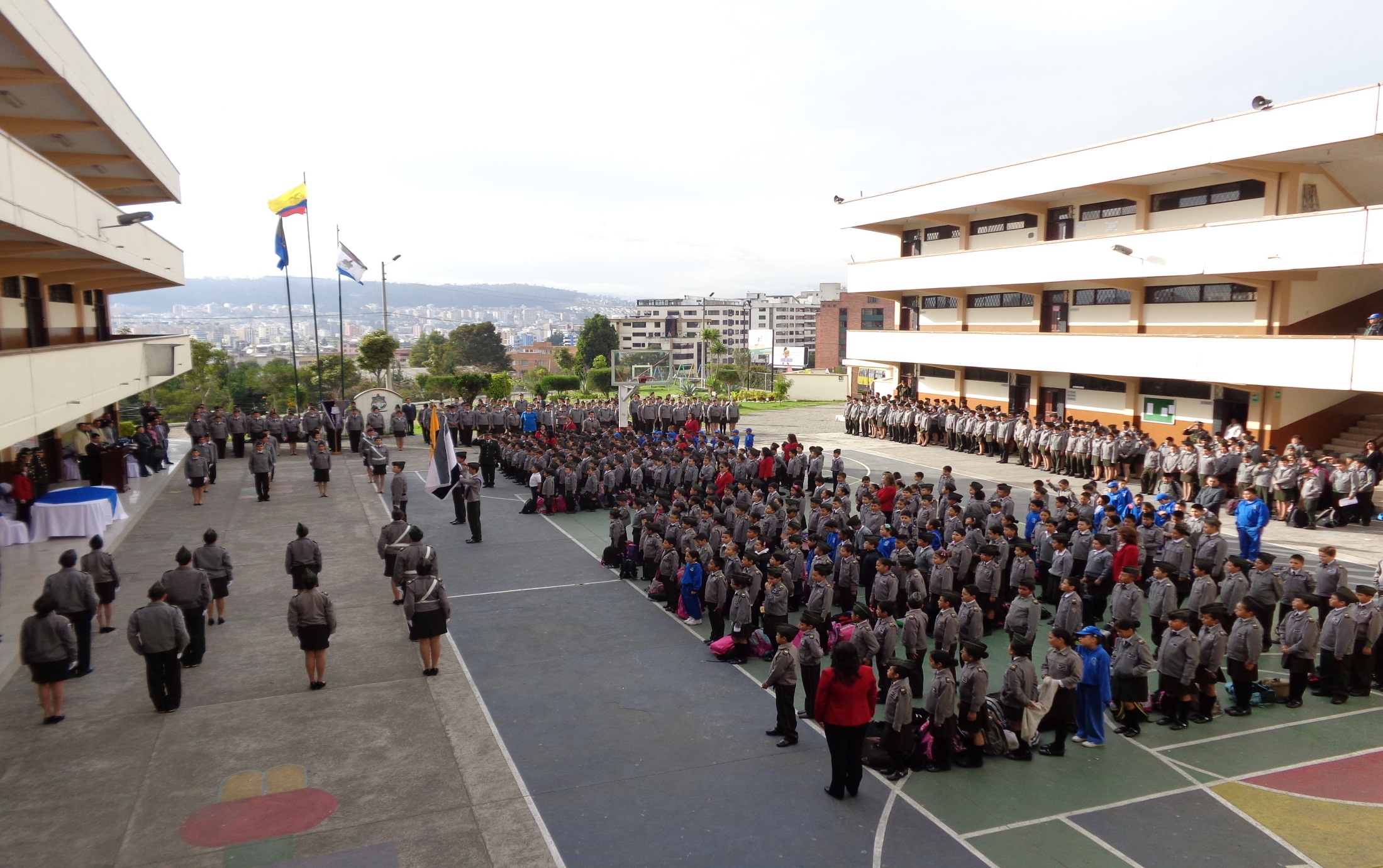 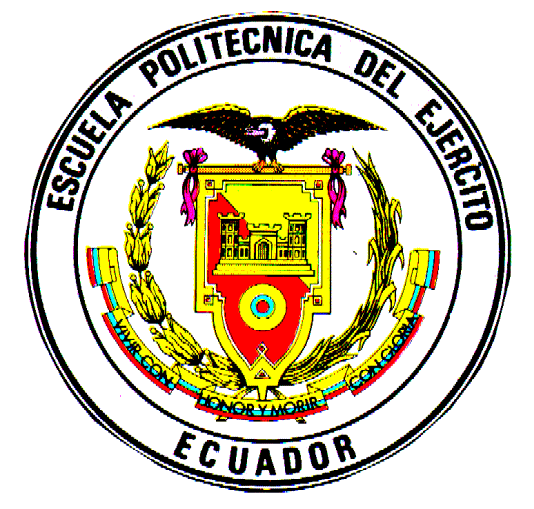 4
METODOLOGÍA DE LA INVESTIGACIÓN
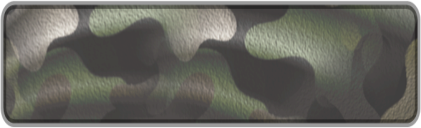 VARIABLE        VARIABLE
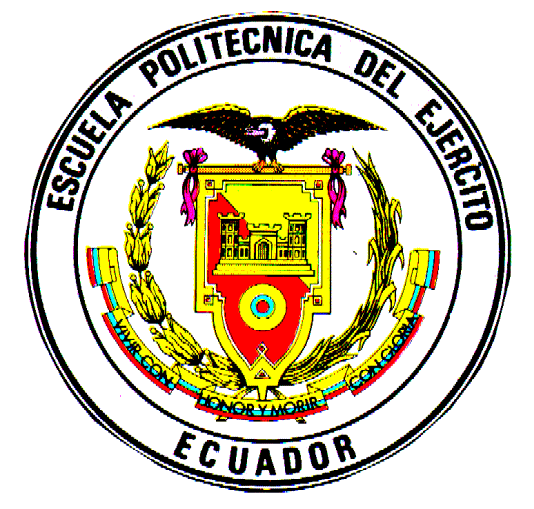 INVESTIGACIÓN EXPERIMENTAL
INCIDENCIA
planificación
POBLACIÓN
85  Estudiantes de 8vos años de educación básica
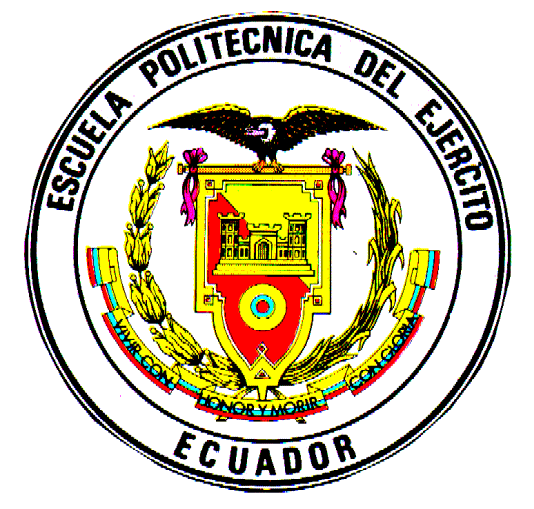 5
ANÁLISIS DE RESULTADOS
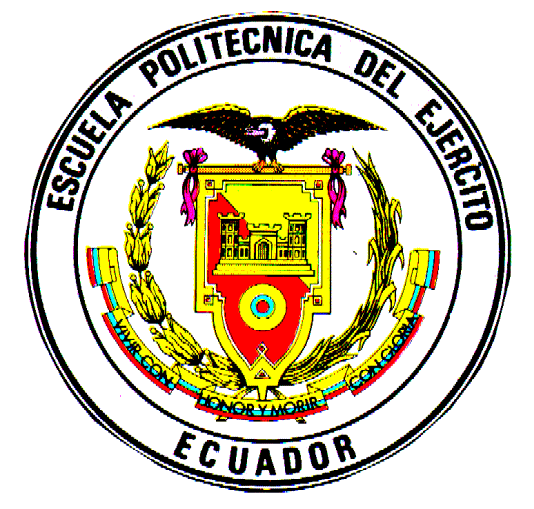 ANALISIS Y TABULACIÓN DE RESULTADOS 
Resultados Académicos Primer Quimestre  Paralelo  “A”
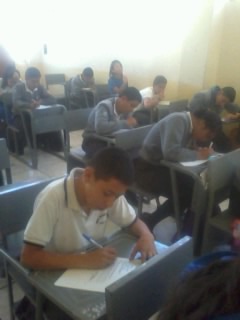 ANALISIS Y TABULACIÓN DE RESULTADOS 
Resultados Académicos Primer Quimestre  Paralelo  “B”
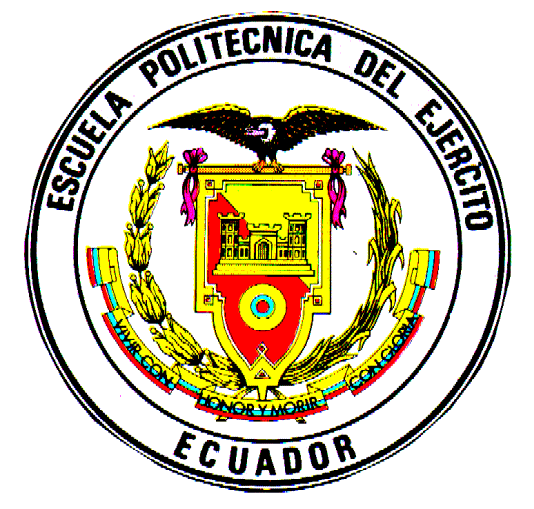 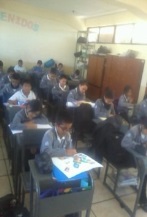 ANALISIS Y TABULACIÓN DE RESULTADOS 
Resultados Académicos Primer Quimestre  Paralelo  “C”
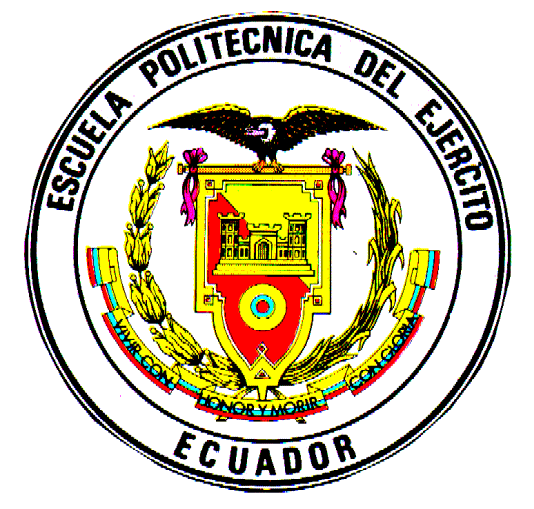 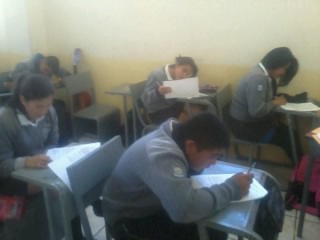 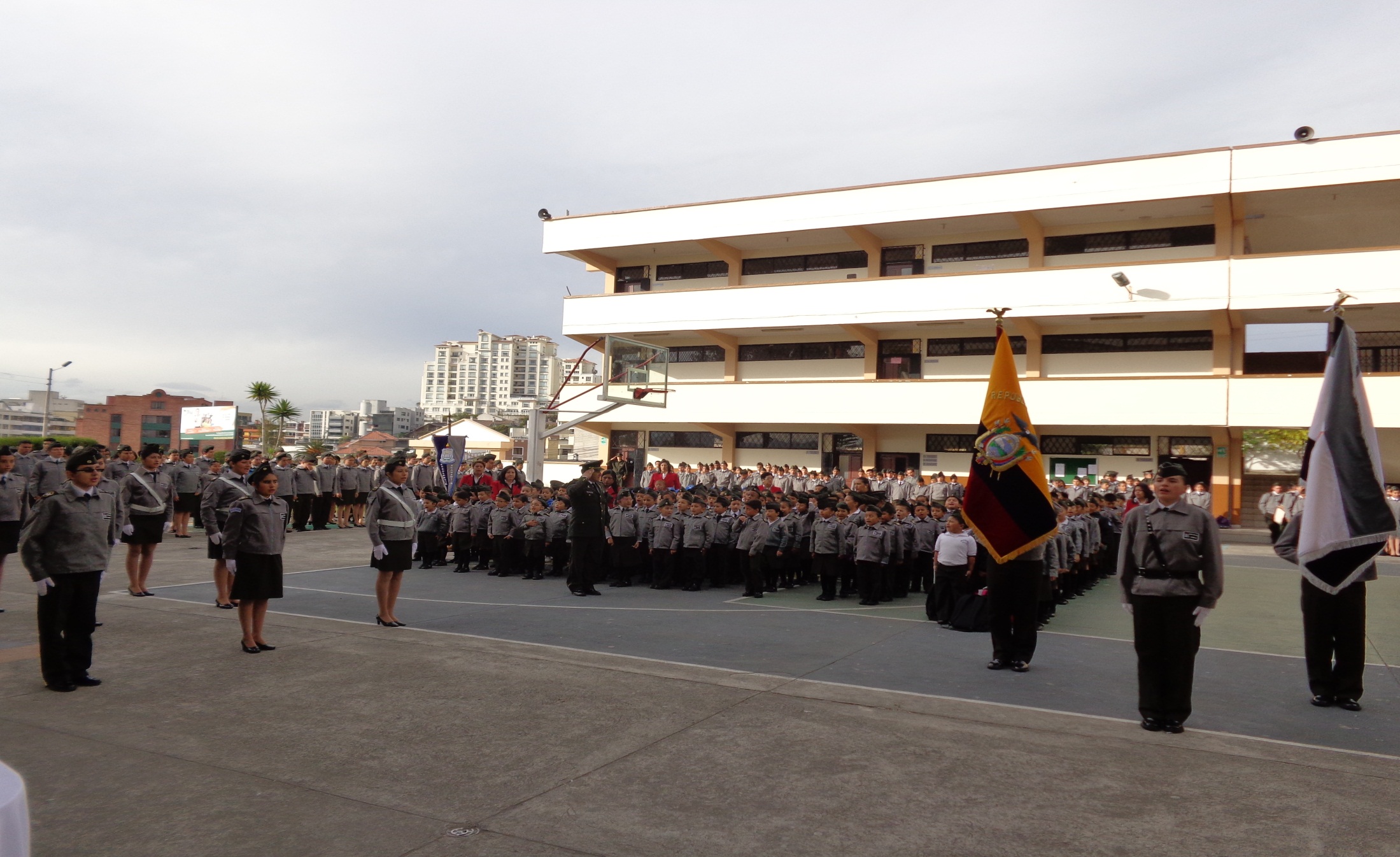 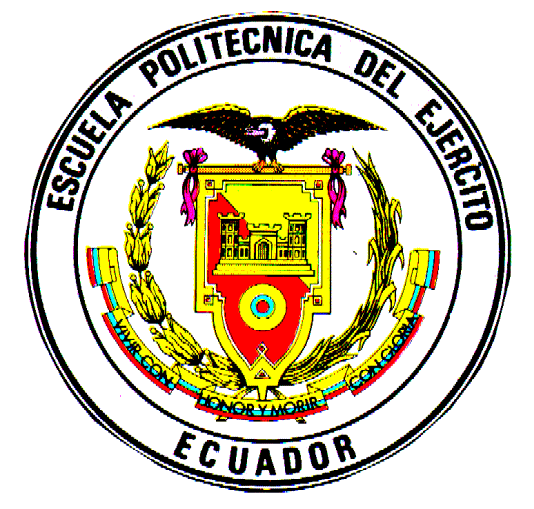 RESULTADOS ACADÉMICOS SEGUNDO QUIMESTRE 
OCTAVOS AÑOS DE BASICA
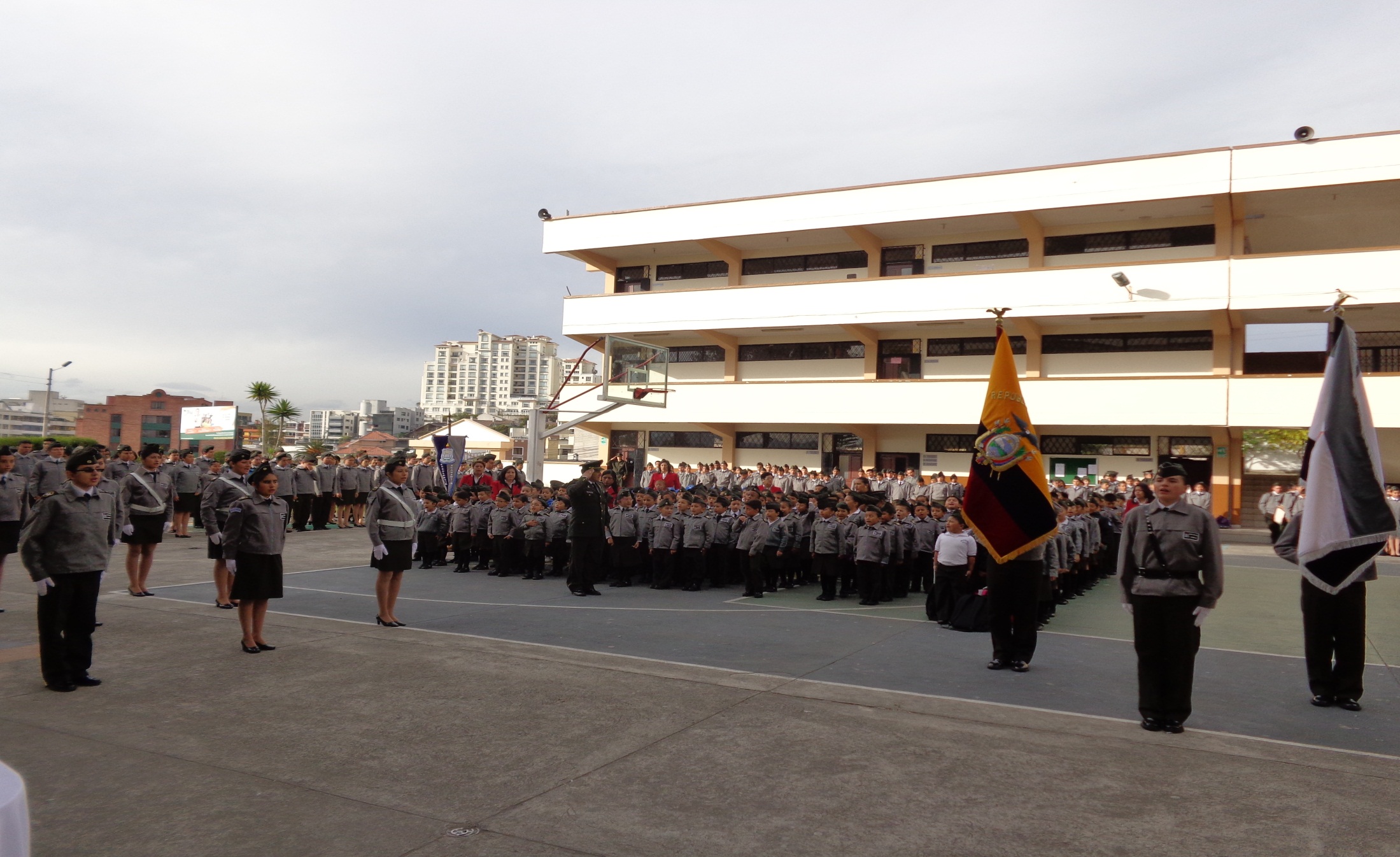 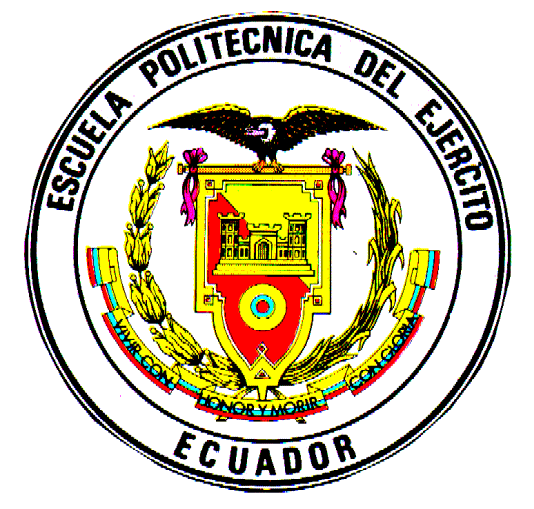 ANALISIS Y TABULACIÓN DE RESULTADOS 
Resultados Académicos segundo 
Quimestre  Paralelo  “A”
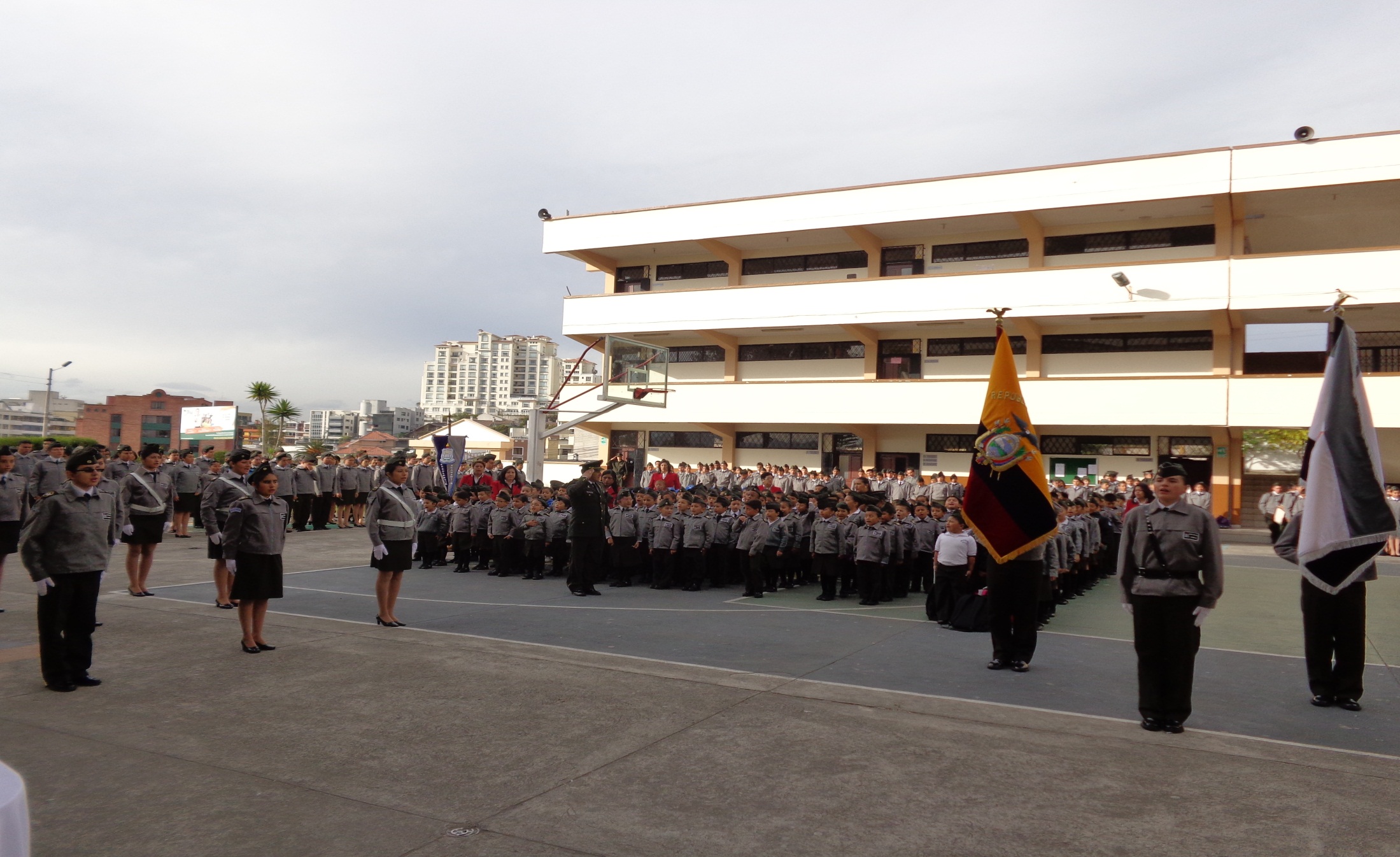 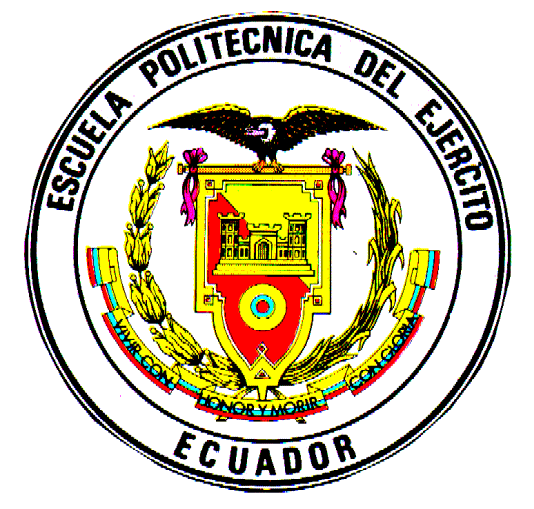 ANALISIS Y TABULACIÓN DE RESULTADOS 
Resultados Académicos segundo 
Quimestre  Paralelo  “B”
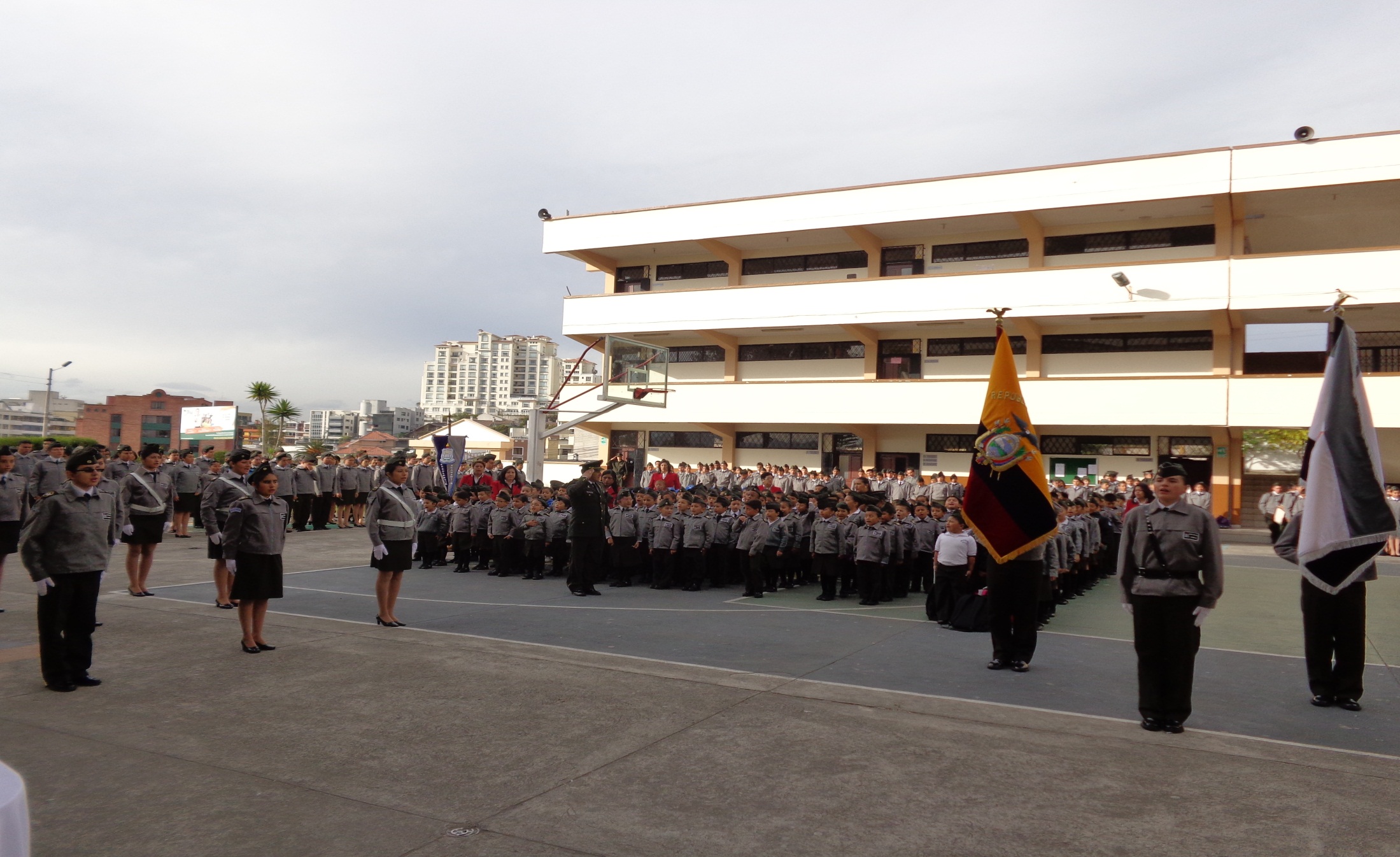 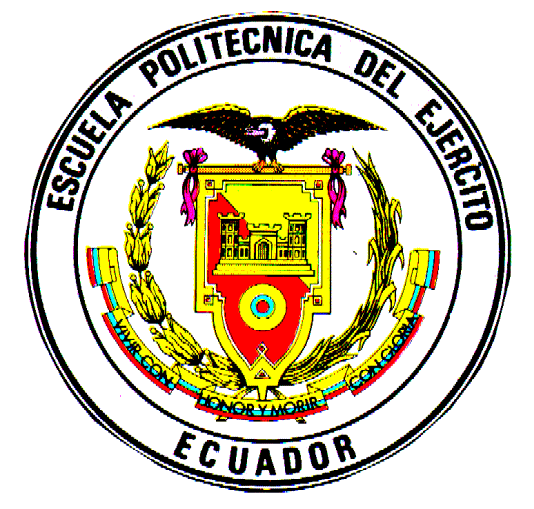 ANALISIS Y TABULACIÓN DE RESULTADOS 
Resultados Académicos segundo 
Quimestre  Paralelo  “C”
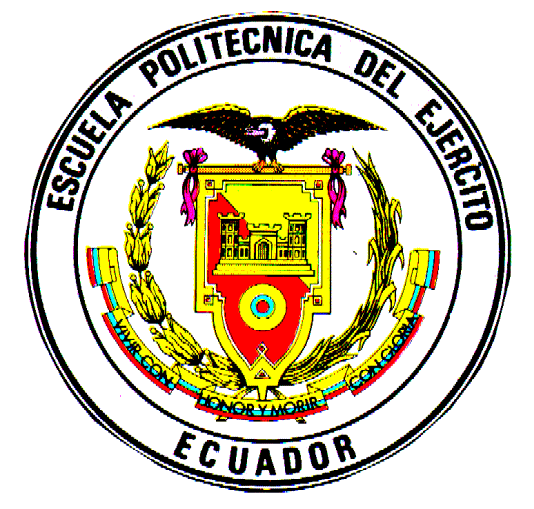 Análisis de la asignatura de lengua y literatura del Primero y Segundo Quimestre
Análisis.- Una vez realizado el programa extra-curricular y analizado el pre test y pos test en la asignatura de Lengua y Literatura se observa que el promedio total de calificación obtenida existe una superación de 0,27 décimas, en la mediana una mejoría de 0,10 décimas, desviación estándar una disminución del 0,11 décimas, calificación  máxima 0,03 milésimas, mientras que en la calificación mínima obtenida en el grupo es de 0,41 décimas de superación
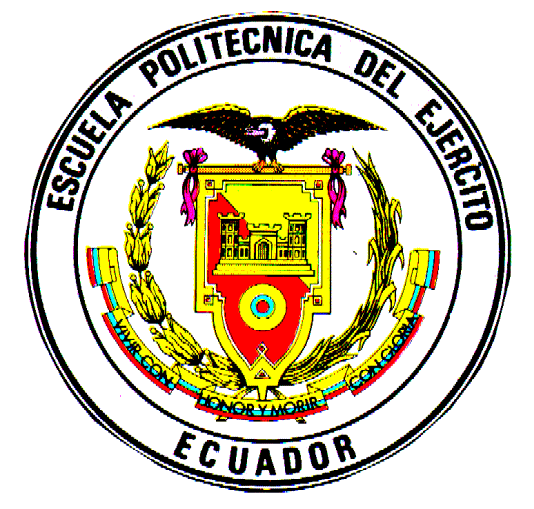 ANÁLISIS DE LA ASIGNATURA DE MATEMÁTICAS DEL PRIMERO Y SEGUNDO QUIMESTRE
Análisis.- Una vez realizado el programa extra-curricular y analizado el pre test y pos test en la asignatura de Matemática se observa que el promedio total de calificación obtenida existe una superación de 1,82 décimas, en la mediana una mejoría de 0,66 décimas, desviación estándar una disminución del 0,31 décimas, calificación  máxima 0,03 milésimas, mientras que en la calificación mínima obtenida en el grupo se supera 1,1 decima lo que representa positivo
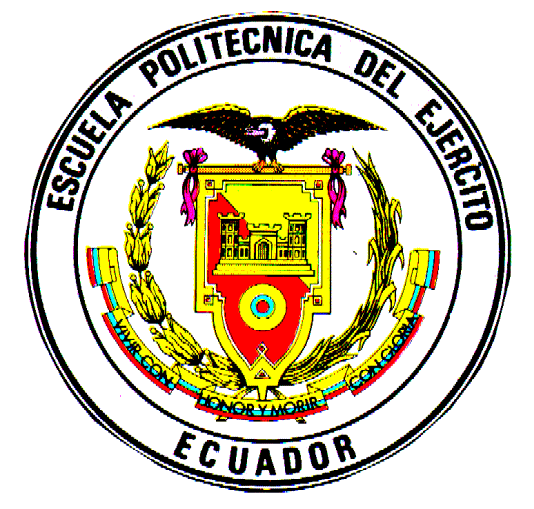 ANÁLISIS DE LA ASIGNATURA DE CIENCIAS NATURALES  DEL PRIMERO Y SEGUNDO QUIMESTRE
Análisis.- Una vez realizado el programa extra-curricular y analizado el pre test y pos test en la asignatura de Ciencias Naturales se observa que el promedio total de calificación obtenida existe una disminución de 0,17 décimas, en la mediana se mantiene, desviación estándar una disminución del 0,06 milésimas, calificación  máxima una disminución de 0,26 décimas, mientras que en la calificación mínima obtenida en el grupo existe una superación de 0,02 milésimas lo que representa positivo
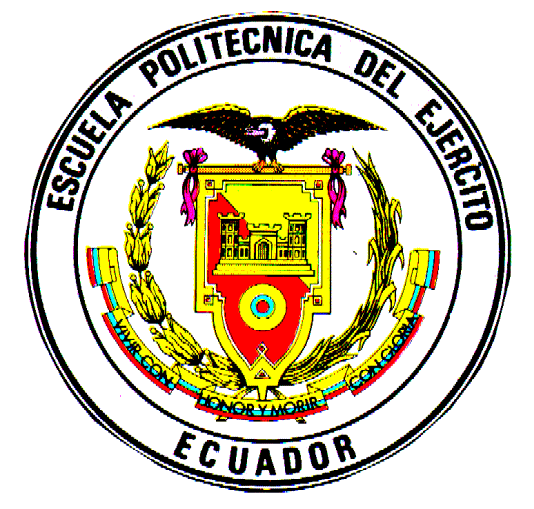 ANÁLISIS DE LA ASIGNATURA DE CIENCIAS SOCIALES DEL PRIMERO Y SEGUNDO QUIMESTRE
Análisis.- Una vez realizado el programa extra-curricular y analizado el pre test y pos test en la asignatura de Ciencias Sociales se observa que el promedio total de calificación obtenida existe una superación de 1,94 décimas, en la mediana se supera por 1,69 décimas, desviación estándar una disminución del 0,52 décimas, calificación  máxima un aumento de 0,39 décimas, mientras que en la calificación mínima obtenida en el grupo existe una superación de 1,17 décimas lo que representa ser positivo
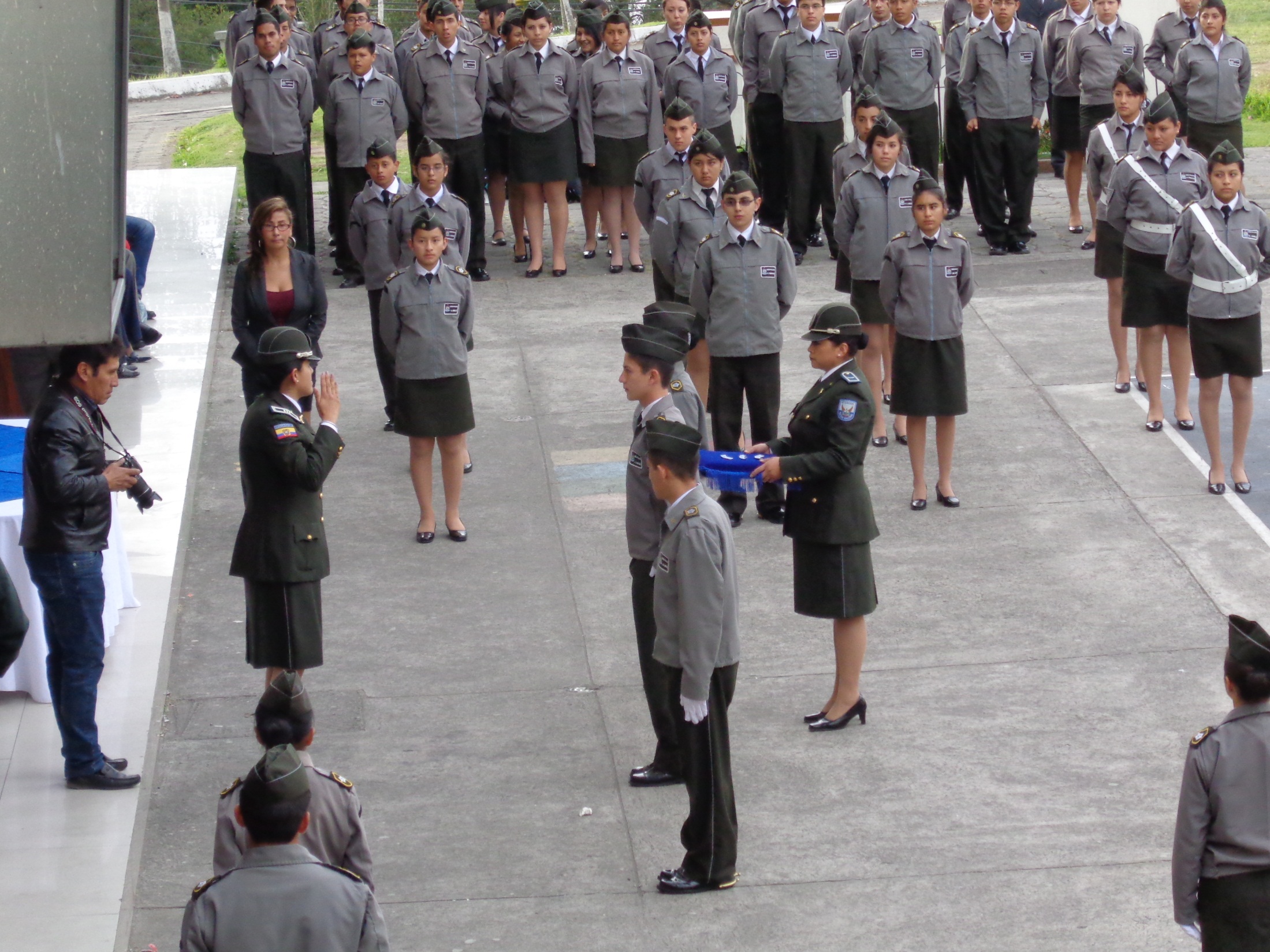 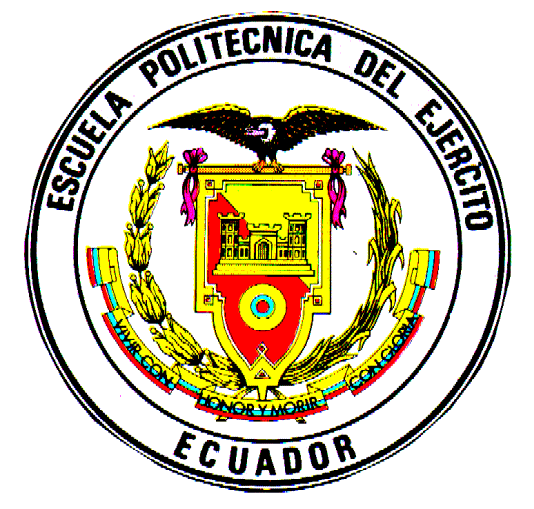 6
DISCUCIÓN DE HIPOTESIS
COMPROBACIÓN DE LA HIPOTESIS DE INVESTIGACIÓN
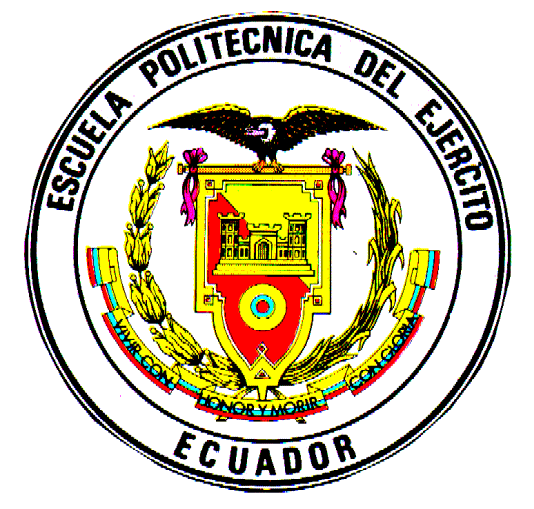 Hipótesis Nula
La práctica de actividades extra curriculares no incide en el rendimiento académico en niños de 8vo nivel de educación básica de la Unidad Educativa Liceo Policial durante el año lectivo 2012- 2013
Hipótesis de trabajo
Hi: La práctica de actividades extra curriculares si incide en el rendimiento académico en niños de 8vo nivel de educación básica de la Unidad Educativa Liceo Policial durante el año lectivo 2012- 2013
Se comprueba la hipótesis de trabajo donde se observa que las actividades extra curriculares si inciden en el rendimiento académico en niños de 8vo nivel de educación básica de la unidad educativa liceo policial durante el año lectivo 2012- 2013.
Se niega la hipótesis nula donde La práctica de actividades extra curriculares no incide en el rendimiento académico en niños de 8vo nivel de educación básica de la Unidad Educativa Liceo Policial durante el año lectivo 2012- 2013
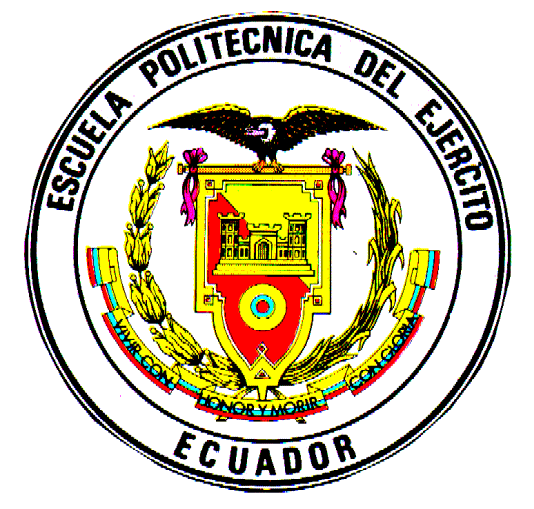 CONCLUSIONES Y RECOMENDACIONES
6
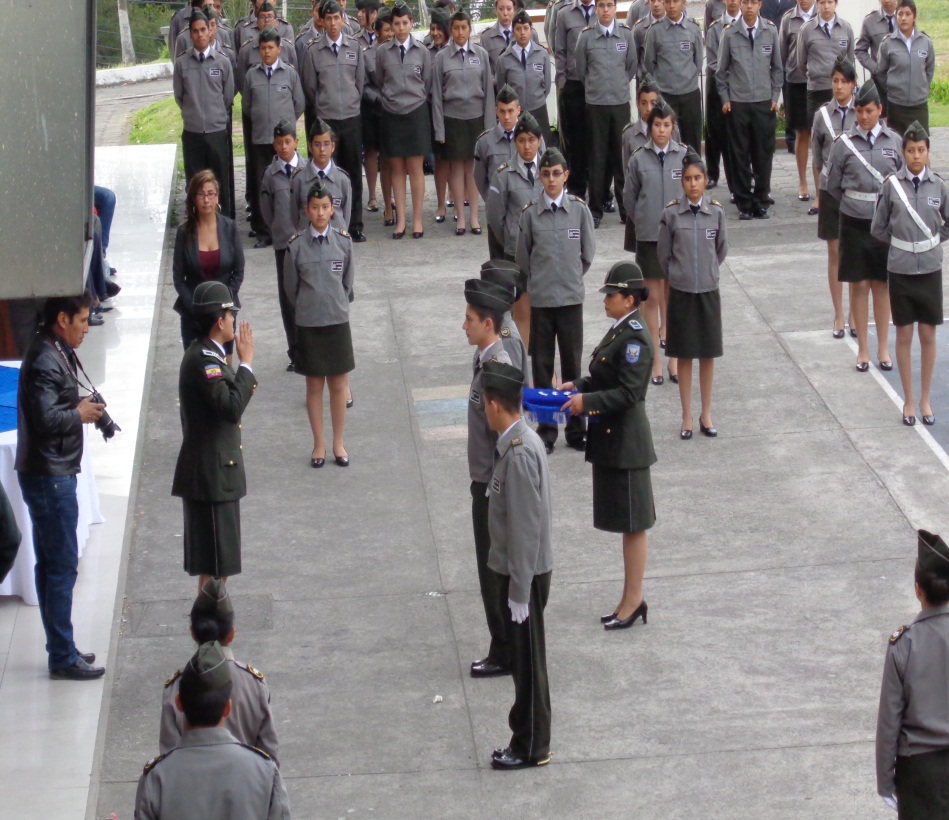 CONCLUSIONES
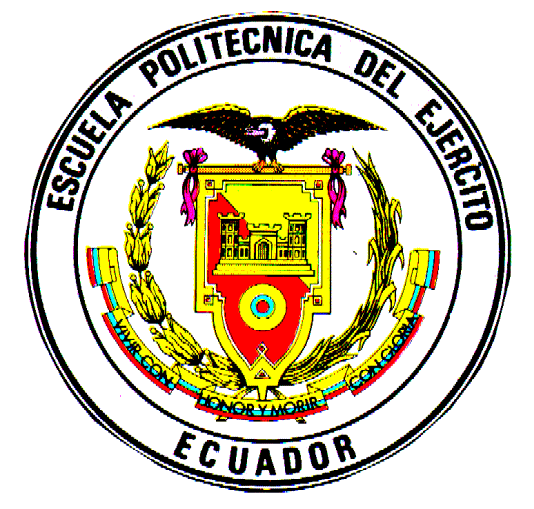 CONCLUSIONES
Se comprueba la hipótesis de trabajo donde el programa extra-curricular si incide en el Rendimiento Académico de los alumnos del Liceo Policial de octavo de educación básica
Se observa que la variabilidad de disciplinas deportivas si incide en el comportamiento educativo del alumnado mostrando predisposición, motivación y entusiasmo en sus estudios
Se observa que en la signatura de matemáticas tiene una gran influencia en el rendimiento ya que incentiva a la exigencia cognitiva demostrando que en la calificación más significativa  existe una superación de 1,82 décimas en el promedio de todos los estudiantes
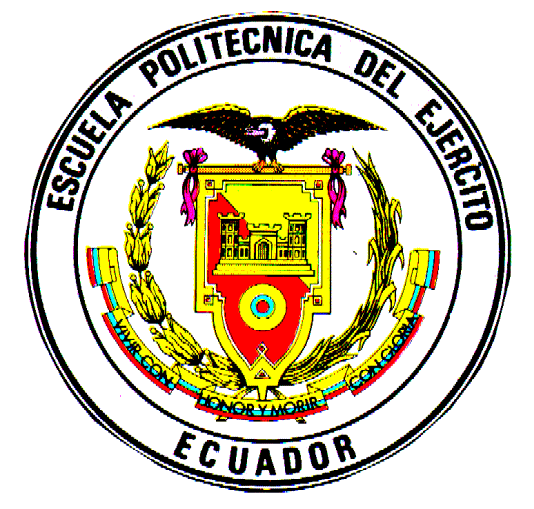 CONCLUSIONES
CONCLUSIONES
En la asignatura de Ciencias Sociales se observa que el promedio total de calificación obtenida existe una superación de 1,94 décimas, en la mediana se supera por 1,69 décimas, desviación estándar una disminución del 0,52 décimas, calificación  máxima un aumento de 0,39 décimas siendo la primera asignatura de mayor rendimiento.
Se determina el acoplamiento de disciplina de mayor practica por parte de los estudiantes y actividades competitivas en el rendimiento académica lo que motiva y provoca una auto exigencia académica por parte del alumnado
El apoyo administrativo y directivos promueve el interés y seguridad por parte de los estudiantes llevando a una práctica de mayor interés y disciplina por parte del alumnado
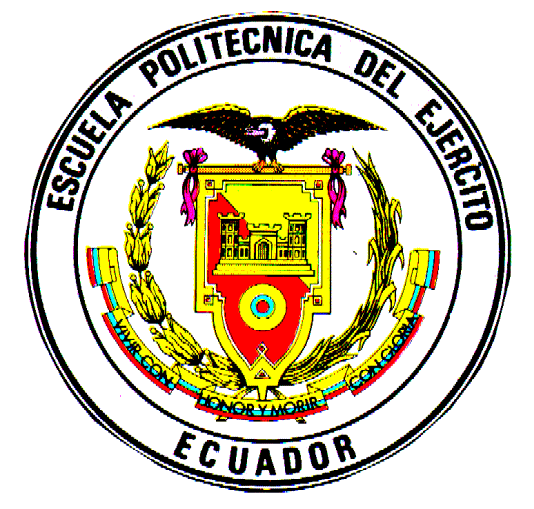 RECOMENDACIONES
Estructurar programas extracurriculares en las diferentes instituciones educativas ya que estas promueven el interés y motivación por las actividades académicas
Dar prioridad a diferentes disciplinas deportivas ya que promueven el interés con mayor eficacia por la variabilidad de habilidades que pueden desarrollar.
Se recomienda la participación competitiva en las diferentes disciplinas deportivas ya que colaboran en la constancia de la aplicación de los contenidos deportivos
La aplicación ordenada y sistemáticas de los fundamentos deportivos eficientes son  útiles en la vida diaria de los estudiantes
Desarrollar actividades que involucren a los docentes de cada una de las asignaturas para promover la confianza y camaradería en toda la institución educativa
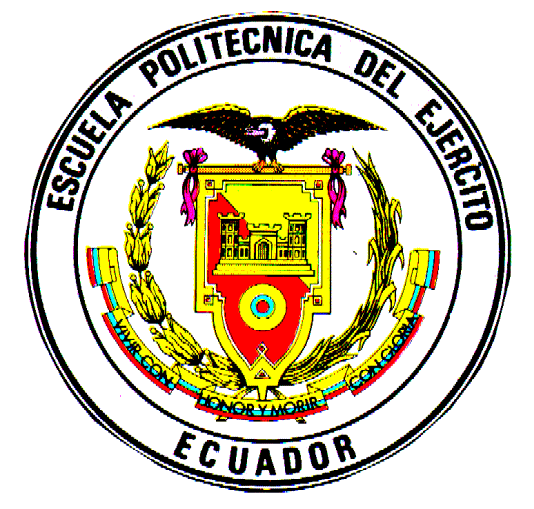 BIBLIOGRAFIA
Andre, H. &. (1987). Extracurricular activity. Obtenido de http://www.unce.unr.edu/publications/files/cy/other/fs9932.pdf
Carnegie. (1992). Carnegie Mellon Facts. Carnegie: Patrick J.
Chadwich. (30 de agosto de 2007). DEFINICION DE RENDIMIENTO ACADEMICO. Obtenido de www.monografia.sisbib.unmsm.edu.pe/bibvirtual/tesis/salud/reyes
Dryfoos, W. &. (1990). ACTIVIDADES EXTRACURRICULARES. Obtenido de www.unce.unr.edu/publications/files/sl/other/fs9951.pdf‎
Himmel. (1985). PROYECTO DE TESIS FINAL. Obtenido de www.slideshare.net/ProyectoTesis/proyecto-de-tesis-final-2496930‎
Humboldt, C. (2009). http://www.colegiohumboldtcaracas.com/. Obtenido de http://www.colegiohumboldtcaracas.com/site/index.php?sec=21
Marsh. (2006). The causal ordering of self-concept and academic . International Education Journal, 534.
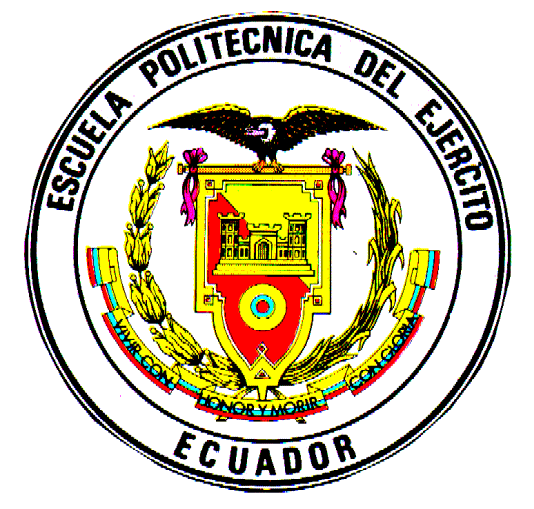 BIBLIOGRAFIA
Natale, D. (1990). Diccionario de ciencias de la educacción. España: Gutierrez.
Pizarro. (2005). Hábitos de Estudio y Rendimiento Académico de los Alumnos del Instituto Superior Pedagógico Privado “Uriel García” del Cusco - 2005. 
SANTOS, R. (1998). Genero, redes de Amistad y rendimiento academico. Santiago de Compostela: Universidad de Compostela.
Weiss, H. &. (1985). CUANDO HABLAMOS DE PRVENCIÓN DE ADICCIONES. Obtenido de books.google.com.ec/books?isbn=8484404722
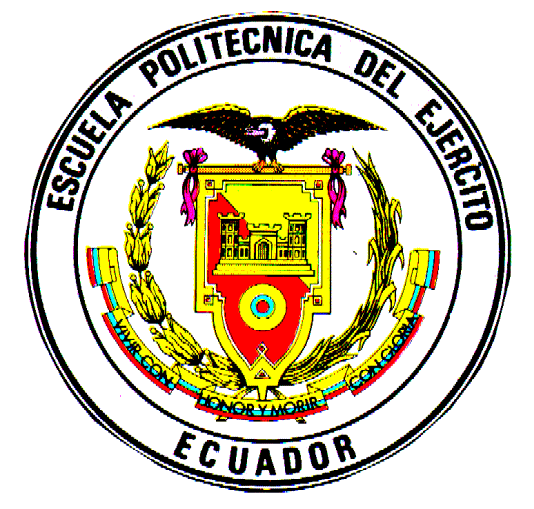 PROPUESTA EXTRACURRICULAR
TEMA
APLICACIÓN DE PROGRAMA DE ACTIVIDADES DEPORTIVA EXTRA CURRICULARES  
 PARA EL DESARROLLO  DEL RENDIMIENTO ACADÉMICO DE LOS ESTUDIANTES
 DEL OCTAVO NIVEL DE BÁSICA DE LA UNIDAD EDUCATIVA 
LICEO POLICIAL DURANTE EL PERIODO 2012-2013.
OBJETIVO GENERAL
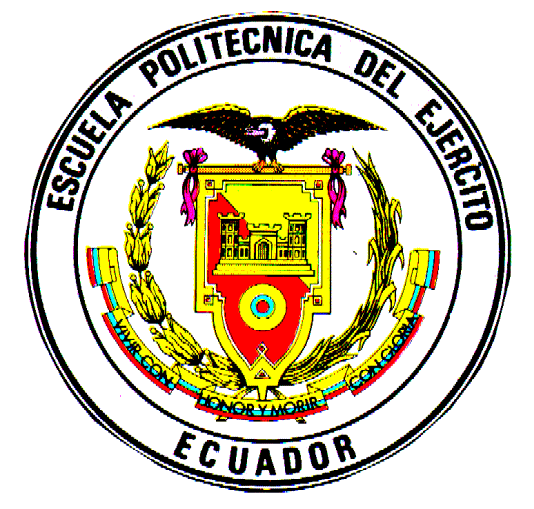 Mejorar el Rendimiento Académico de los alumnos de octavo nivel de educación básica de la Unidad Educativa Liceo Policial a través de las actividades extracurriculares.
.
OBJETIVOS ESPECIFICOS
Determinar actividades adecuadas para la aplicación del programa extracurricular e interés por parte los alumnos de octavo de educación básica
Estructurar un sistema de actividades extracurriculares en los diferentes paralelos manteniendo un desarrollo de aprendizaje deportivo equilibrado  y oportuno  Acoplar las diferentes disciplinas deportivas bajo los intereses de los alumnos?
Fortalecer la imagen de la Unidad Educativa Liceo Policial a  través de programas extracurricular
IDENTIFICACIÓN DEL PROBLEMA
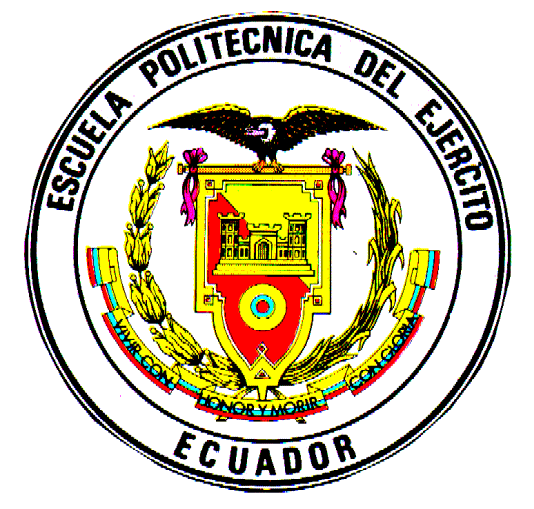 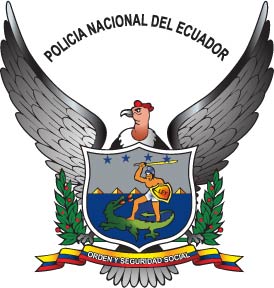 La institución educativa Liceo Policial no cuenta con un programa extra curricular lo que se presenta como una debilidad institucional, por lo que se observa que los alumnos no cuenta con una actitud positiva frente a su rendimiento académico ya que su carga académica es exhaustiva, llegando pronto a la fatiga y pérdida del interés académico
JUSTIFICACIÓN
Manejar un programa extracurricular proveerá de mayores capacidades en los alumnos, evitando de esta manera los problemas académicas.
Esta propuesta promueve la preparación también para los eventos competitivos y su participación dependerá del rendimiento académico de los estudiantes
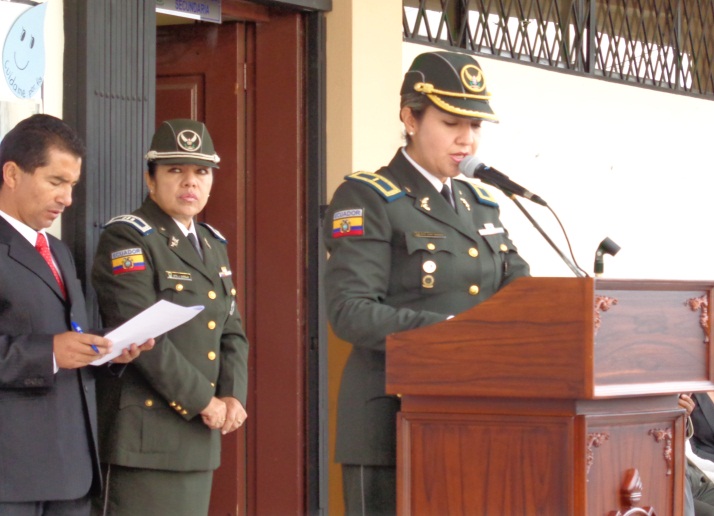 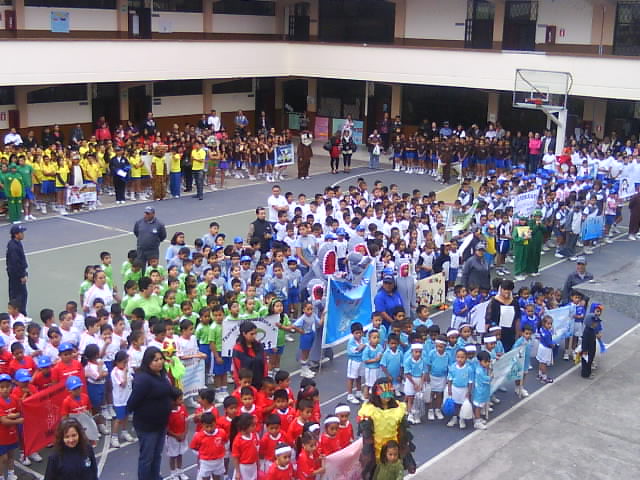 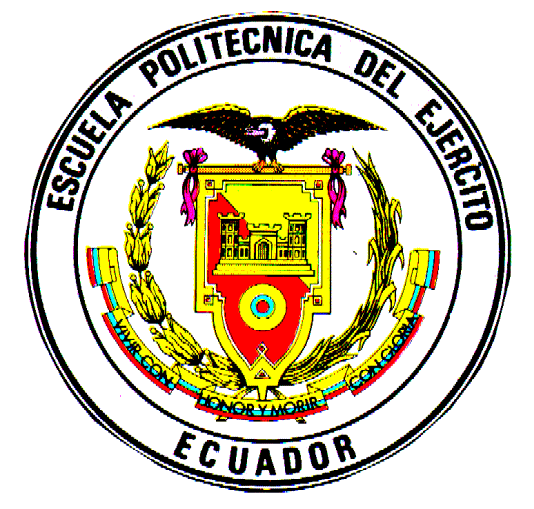 METODOLOGÍA
Se realizaran por los diferentes paralelos y asignación de las distintas disciplinas deportivas optando una metodología equilibrada y lúdica con fines de satisfacer las necesidades de los estudiantes y cumplir las expectativas técnicas y físicas.
Global permitió hacer una práctica mancomunada y general bajo los principios técnicos específicos del deporte.
Análisis – síntesis: Se desarrollara actividades de reflexión con fines de motivación en los estudios y sus problemas
Métodos empíricos : Sin una base o conocimiento científico
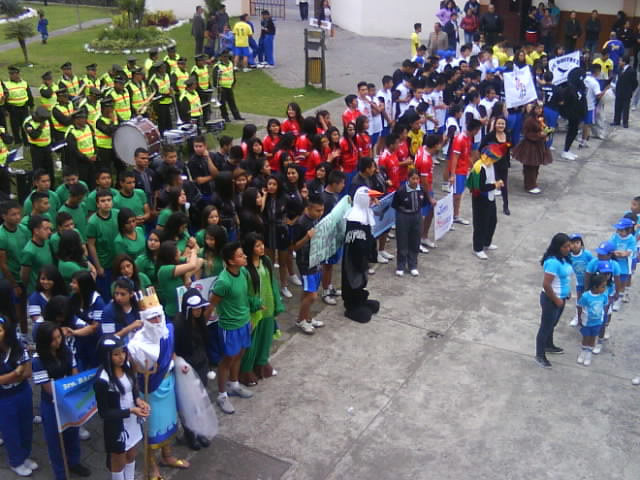 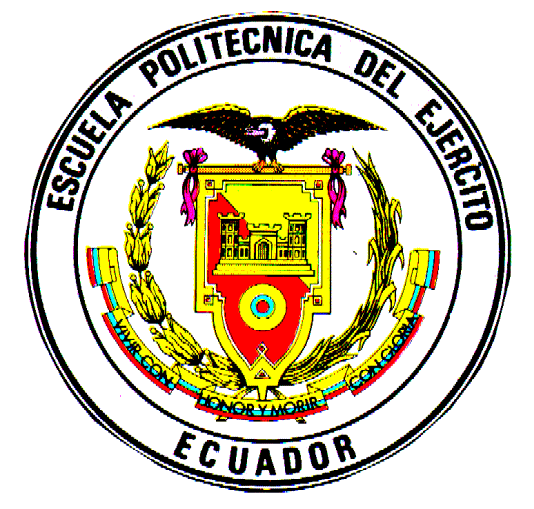 ASIGNACIÓN DE DISCIPLINAS DEPORTIVAS
SESIONES EXTRACURRICULARES “LICEO POLICIAL” 
SESION DE ENTRENAMIENTO No 1
Escuela: Unidad Educativa Liceo Policial
Grado: Octavo año de Educación Básica 
Horario: 14:00 
Especialista: Javier Otáñez 
Objetivo: Desarrollo de las habilidades técnicas del básquet
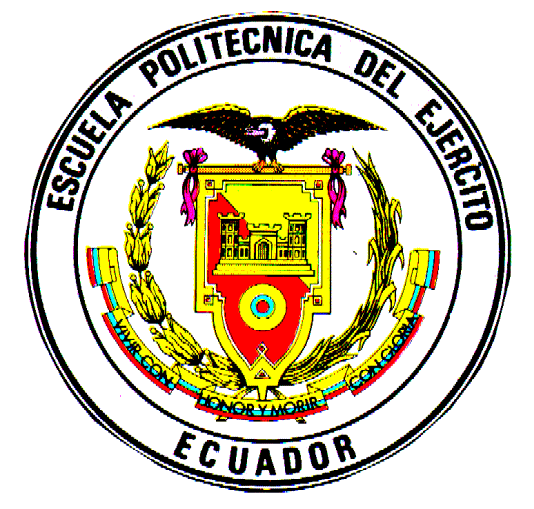 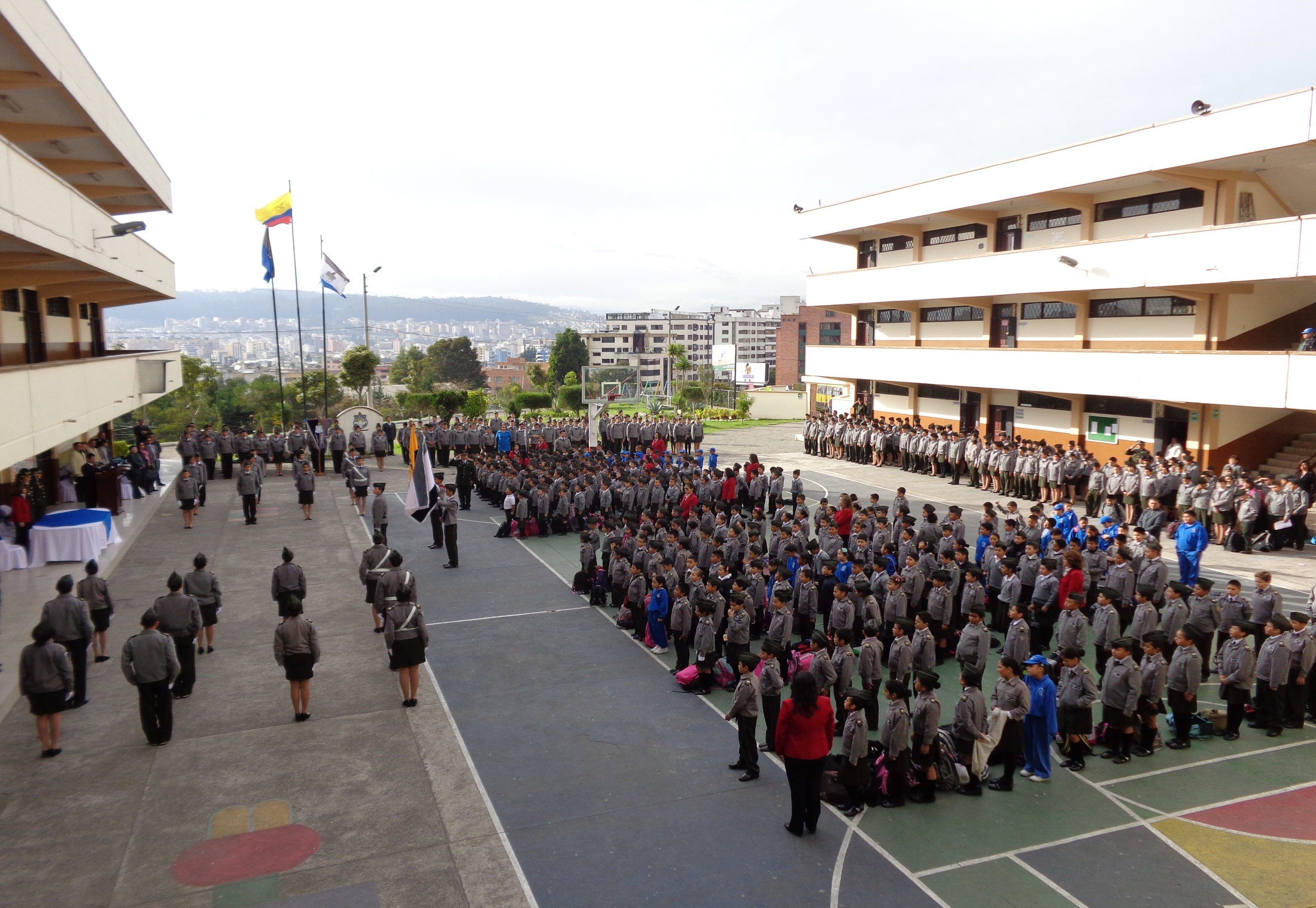 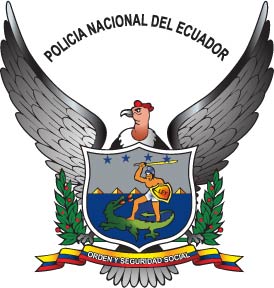 MUCHAS GRACIAS